Cosmographia Workshop
Alfredo Escalante
Ricardo Vallés
Rafael Andrés





ESA SPICE Service

12th December 2023
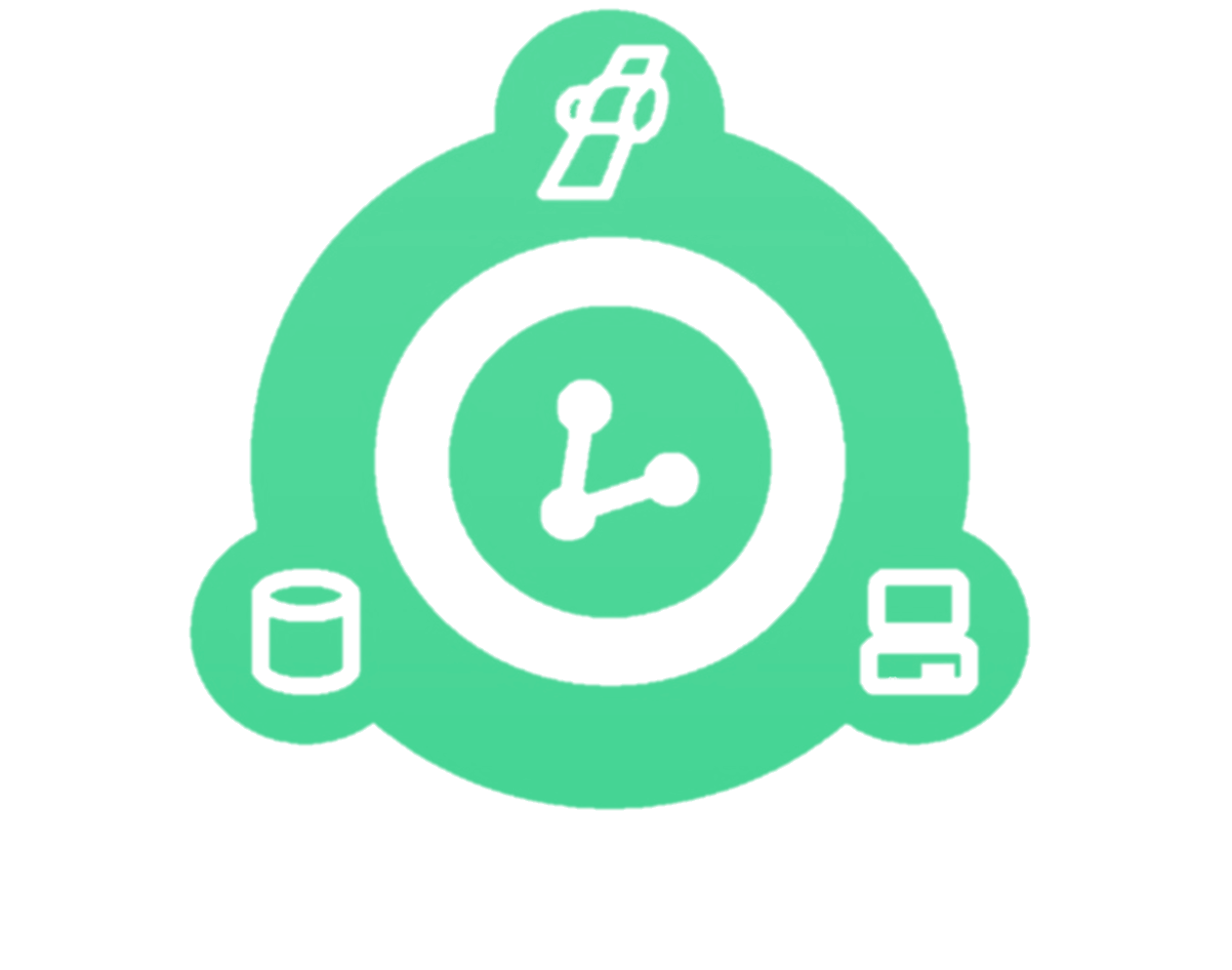 Agenda
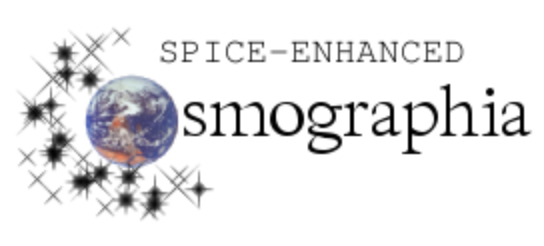 Class Introduction
NAIF offers for public use a SPICE-enhanced version of the visualization tool Cosmographia. 
Available for Windows, Mac and Linux. 

This is an interactive tool used to produce 3D visualizations of:
Planets; moons; asteroids; comets; ephemerides, sizes and shape models
Spacecraft trajectories and orientations 
Instrument field-of-views and footprints 

Cosmographia has many user controls, allowing one to manage what and how is displayed, the point of view position and aperture, how fast the animation progresses and more. 

The ESA SPICE Service provides the setup and instructions to load the SPICE supported ESA Missions in Cosmographia.
Class Introduction
The purpose of this class is to show how to first setup Cosmographia and use it for the ESA missions.
We want you to get hands-on Cosmographia!
 
The key points we will cover:
Install Cosmographia (if you have not done it before)
Getting familiar with the Cosmographia Interface, controls and visualization options
Downloading SPICE Kernel Dataset and configuring the Cosmographia scenario 
Loading catalog files: sensors, observations, shape models
Modifying catalog files
Cosmo-scripting
Cosmographia JUICE plugin
Open Discussions
Installing Cosmographia
Cosmographia can be downloaded from the NAIF or ESA SPICE Service sites.
NAIF: https://naif.jpl.nasa.gov/naif/cosmographia_components.html 
ESS: https://www.cosmos.esa.int/web/spice/cosmographia
Installing Cosmographia
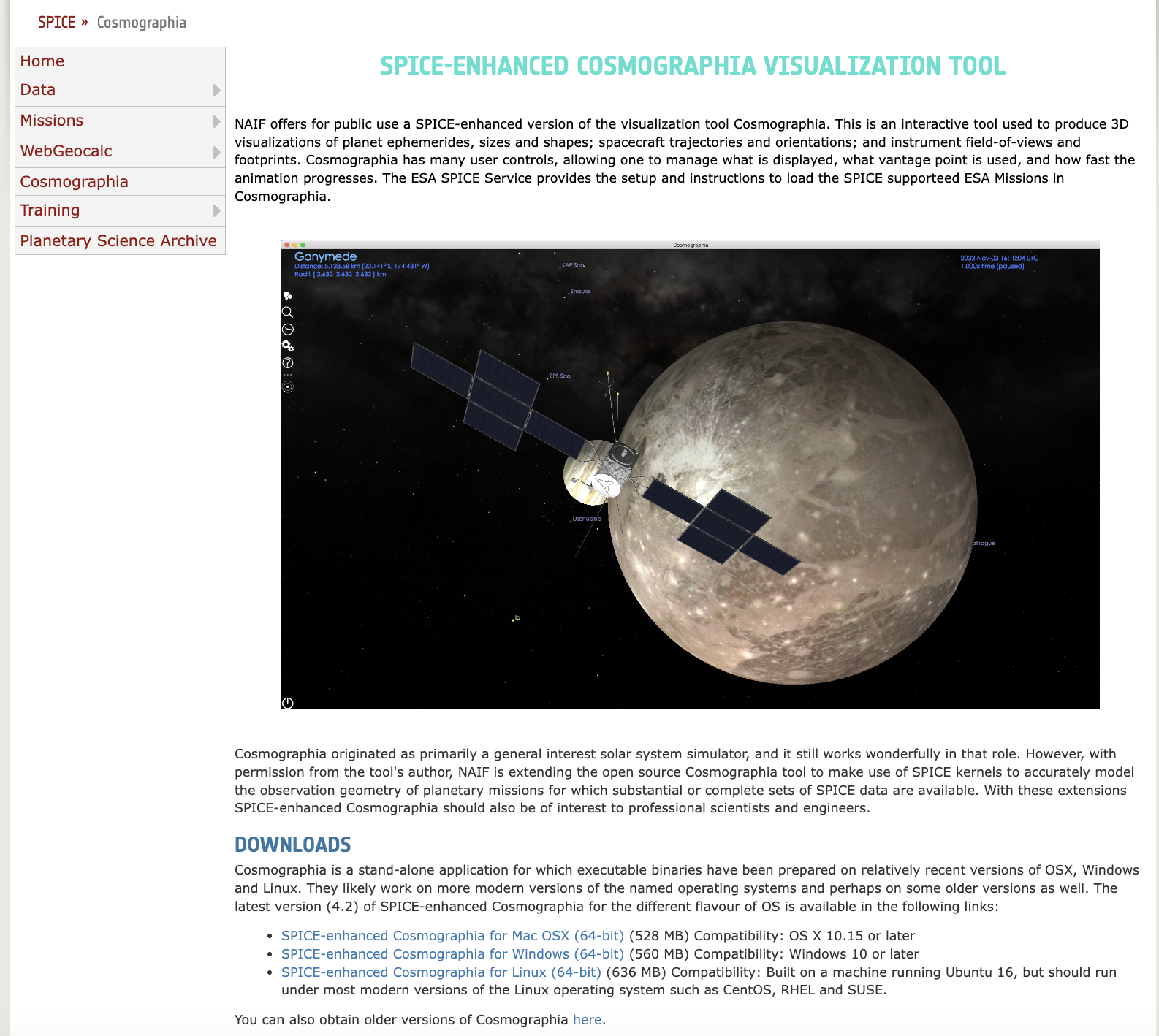 Installing Cosmographia
Cosmographia is NOT available in the esa365 catalogue but should not require admin permissions to be installed. 
Download the installer for your platform from any of the previous links and place it in a directory different from the default Apps/Programs directory

In Mac you may get the warning of “unknown developer”
Hold control key and left-click the installer
Then hit Open
You may get the warning again, just hit cancel and do it again
After a couple of times you should get the wizzard running 

Follow the installation steps and again select an appropriate directory for installing Cosmographia
It can be wherever you want in your computer, does not have to be with the kernels
Just DO NOT choose the default Apps directory as esa365 may block the app from running
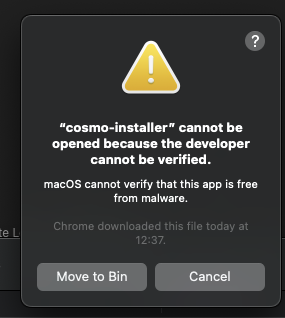 Installing Cosmographia
In Windows we have encountered an issue for some users with Cosmographia 4.2. 
The setup completes without errors but it is not possible to launch the app after the installation.

NAIF is investigating the issue but have not found a workaround yet. 
Suspect is incompatibility between some visual libraries. 

For those users, we recommend either:
Installing Cosmographia on a Linux virtual machine.
Installing Cosmographia 4.1 (cosmoscripting for Windows is not available for < 4.2)

If you encounter any issues during installation please let us know!
Cosmographia Interface
Hands-on explore the Cosmographia interface:
Solar System Objects
Find Object (cmd + f) 
Point at, Go to
Time Control
Select date and Time rate
Select Time and Date (cmd + t)
Pause/Resume time (cmd + p); Fast-forward x10 (cmd + l), Slow down /10 (cmd + k), Reverse (cmd + j)
Settings
Graphics: Atmospheres/Clouds (Earth, Venus, Titan), Shadows, Star Birghtness, Extra Light
Guides: Orbits, Labels, Stars and Constellations, Text and Vectors sizes
Interface: Spice Driven Bodies, Units, Record Video Resolution
Add-ons: All asteroids, Enceladus’ Geysers
Help: User’s Guide, Navigation Basics, Keyboard shortcuts
Cosmographia Interface
File
Open Catalog, Screenshot/Record, Run script
Time menu
Camera
Find, Go to object
Inertial Frame, Body Fixed Frame
Guides
Window
Navigation Basics
Camera Motion
Double click to an object to go close to it and select it
Scroll down/up for zoom in/out
Left drag the mouse to move the camera aroung the central object
Right drag the mouse to pan the view without chaning camera position
Shift + right drag (or pinch the trackpad) to change the field-of-view of the camera (default 50 degrees)

Displaying things with right click on objects
Point at, Go to, Set as center, Set as Fixed center, Track
Reference frames: Inertial, Body Fixed, SPICE Frames
Directions: Velocity, Sun, Earth, Secondary-to-Object (click on secondary and right click on object)
Distance from secondary to object
Trajectory, Lon/Lat grid, Terminator
Navigation Basics
Single Vector options: Select (left click) object with vector and right click on vector
Look Along (specially useful for Direction vectors or Instrument Boresights)
Look Opposite
Show anti-vector
Hide and Show Properties

Two Vectors options: 
Select (left click) object with primary vector, left click on primary vector and right click on secondary vector.
Angle from Primary Vector to Secondary Vector
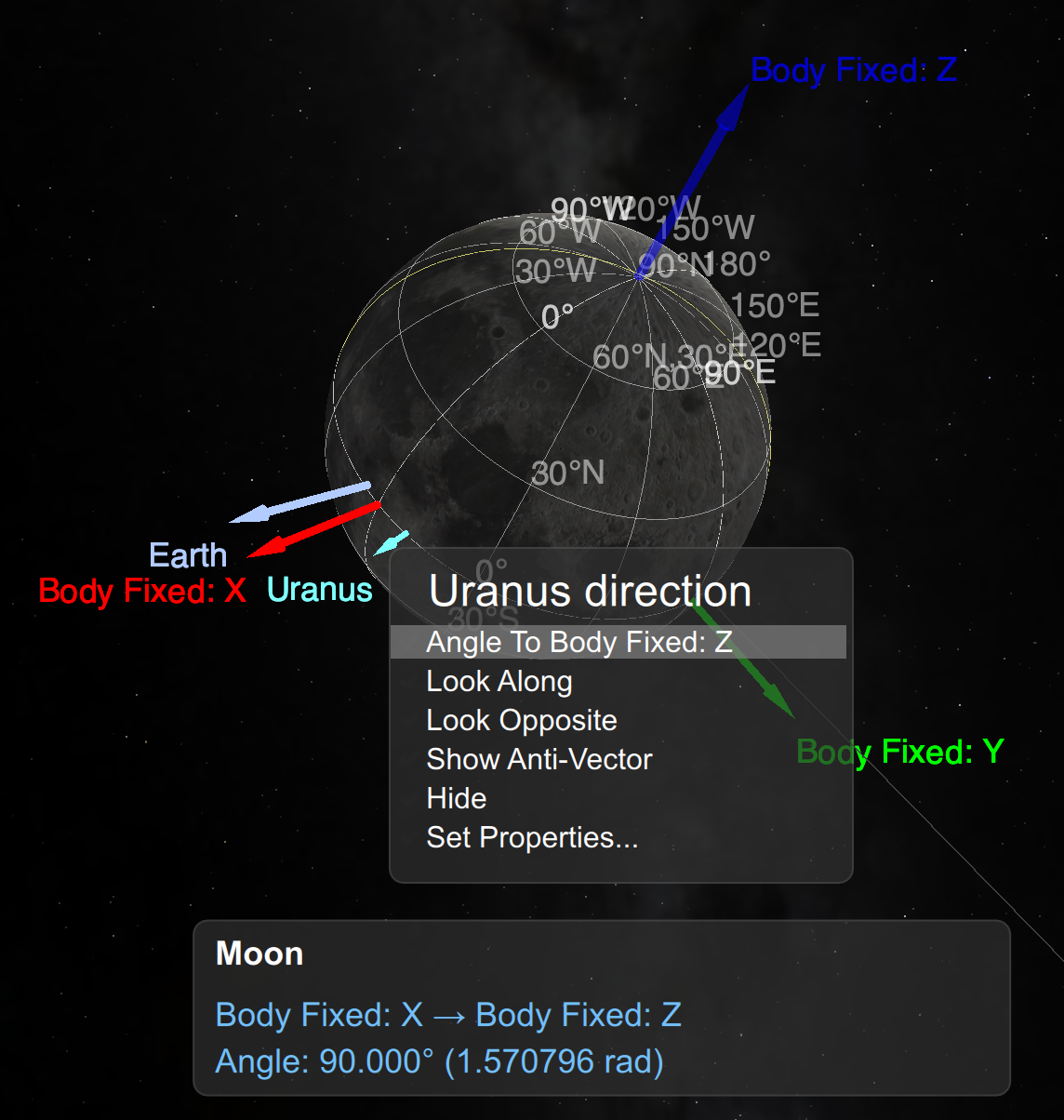 Configuration for ESA missions
The ESA SPICE Service provides SPICE Kernel Datasets for a large set of missions:
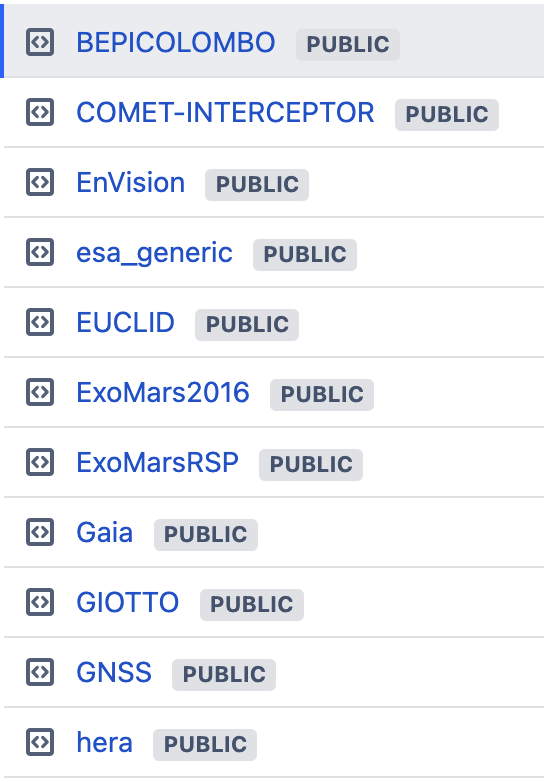 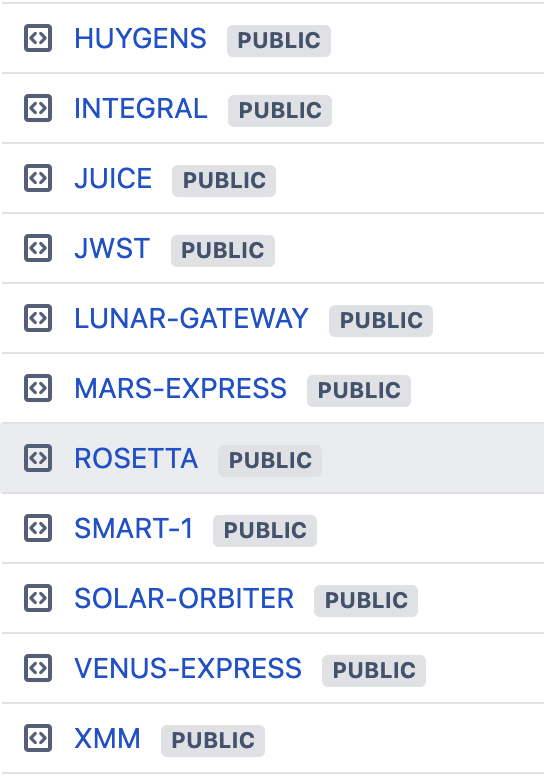 Configuration for ESA missions
The SPICE Kernels and Cosmographia configuration for each mission can be downloaded from:
BitBucket: https://s2e2.cosmos.esa.int/bitbucket/projects/SPICE_KERNELS ← Best Option!
git clone --depth 1 https://s2e2.cosmos.esa.int/bitbucket/scm/spice_kernels/bepicolombo.git
FTP/HTTPS: http://spiftp.esac.esa.int/data/SPICE/ 
ZIP file: http://spiftp.esac.esa.int/data/SPICE/BEPICOLOMBO/misc/skd/BEPICOLOMBO.zip





After cloning/downloading the SPICE Kernel Dataset (SKD), there are just two steps to configure the mission: 
Create local copy of the meta-kernel: mv kernels/mk/bc_plan.tm kernels/mk/bc_plan_local.tm
Update the PATH_VALUES in the local meta-kernel with the absolute path to your kernels directory
PATH_VALUES       = ( '/Users/aescalante/spice/missions/bc/bepicolombo/kernels' )
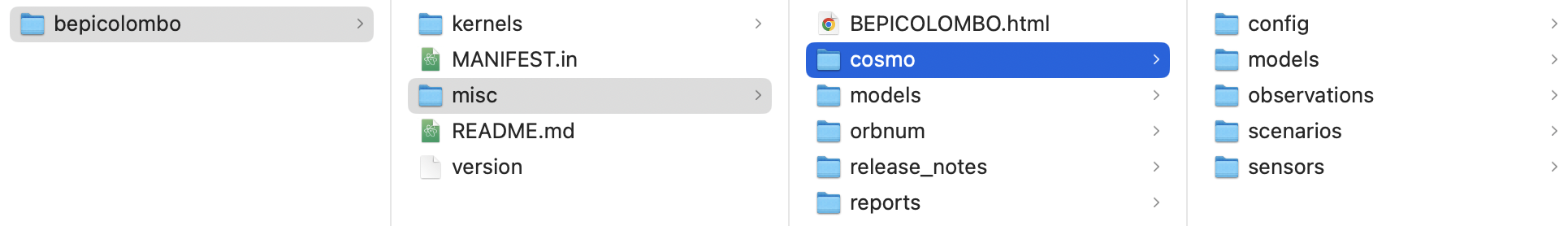 IMPORTANT!
Brand new Git Hooks!
The previous steps are mandatory to prepare a meta-kernel with an absolute path to the kernels that Cosmographia can load to access the data:





We have prepared a git hook distributed with the SKD in BitBucket to automatically do this!
http://spiftp.esac.esa.int/temp/ess/git_hooks.zip 
Either run the script update_local_mks.sh from the SKD root folder to configure the local met—kernels
Linux and Mac: cd [SKD_PATH] && ./misc/git_hooks/skd_post_merge/update_local_mks.sh
Windows: cd [SKD_PATH] , misc/git_hooks/skd_post_merge/update_local_mks.bat
Or install the git hooks so every time you pull updates or checkout branches the meta-kernels are automatically updated.
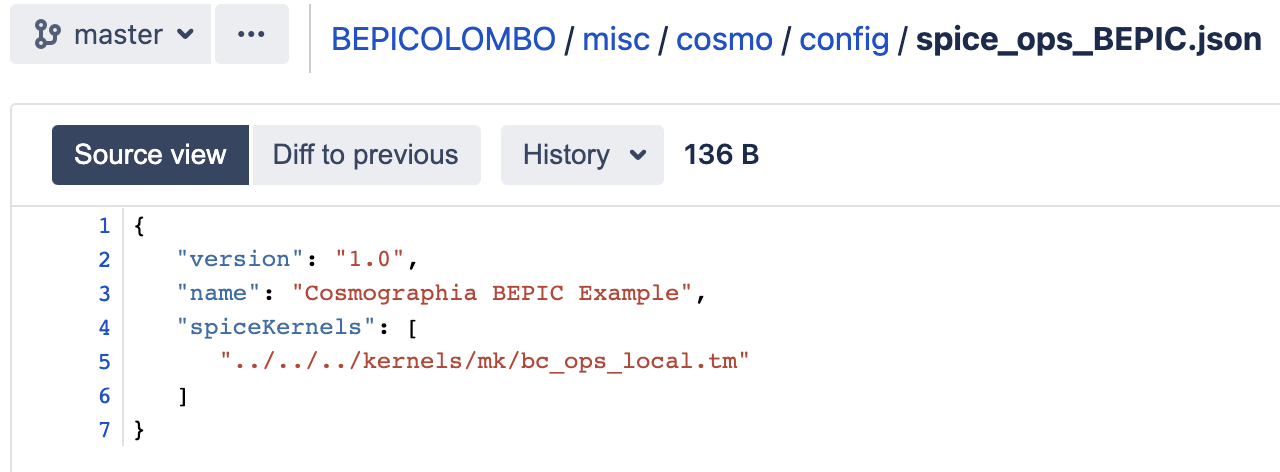 Brand new Git Hooks!
To install the git hooks:
For OS X or Linux: 
cd [SKD_PATH] 
chmod +x misc/git_hooks/skd_post_merge/install_hook_linux_or_mac.sh
./misc/git_hooks/skd_post_merge/install_hook_linux_or_mac.sh

For Windows:
cd [SKD_PATH]
misc\git_hooks\skd_post_merge\install_hook_windows.bat
Brand new Git Hooks!
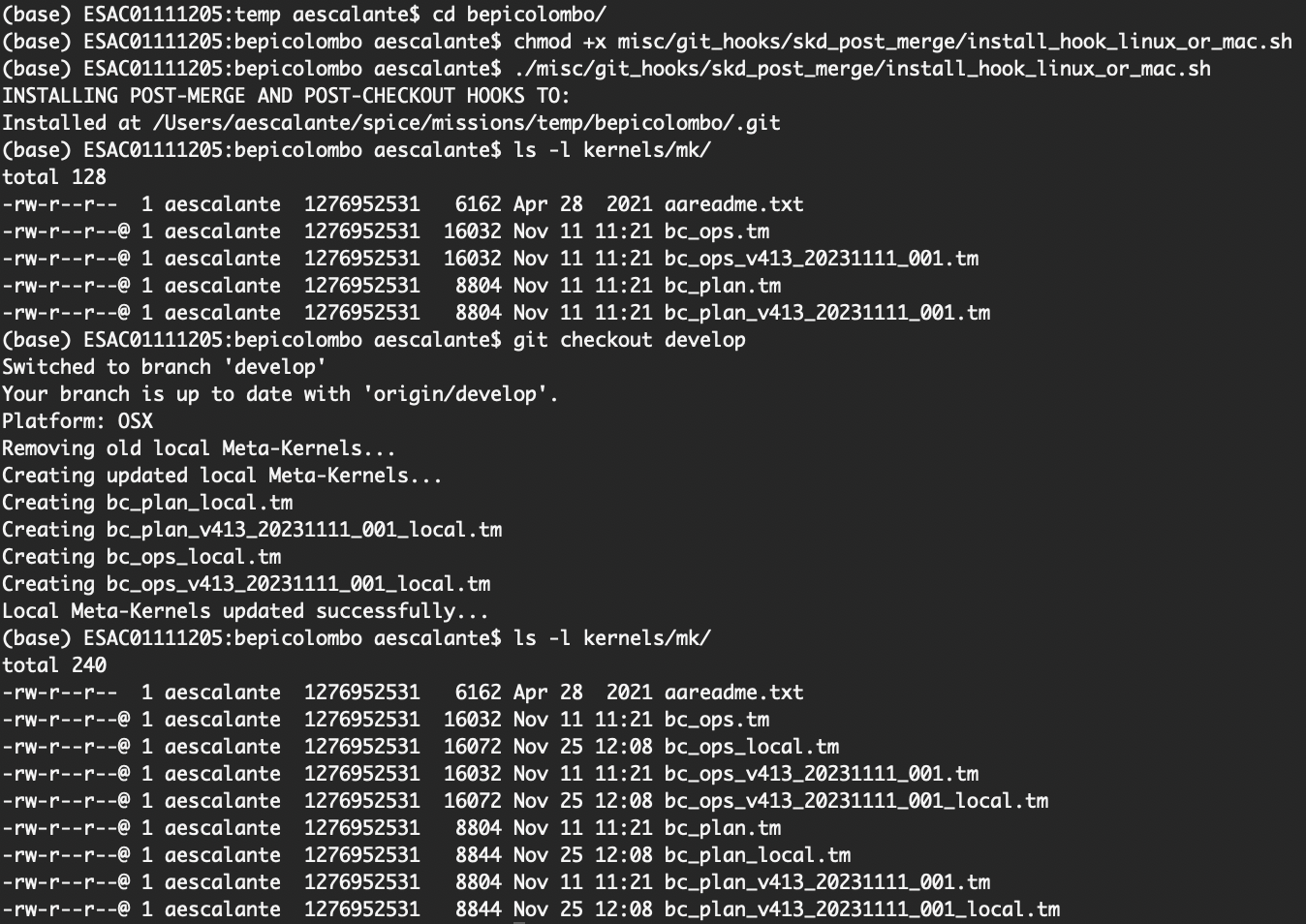 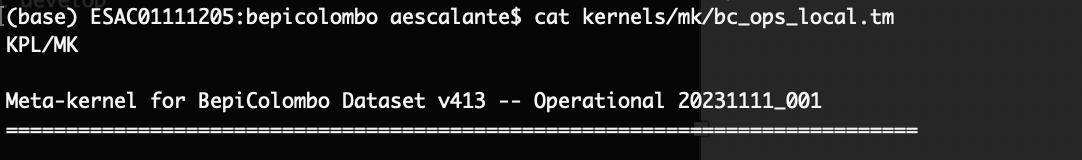 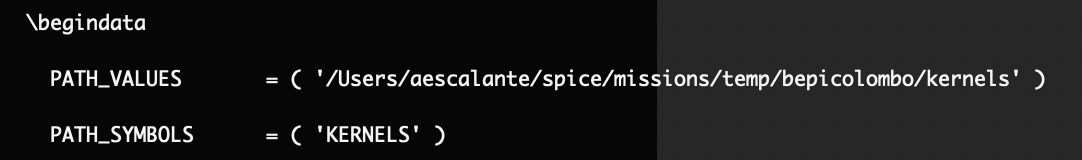 Loading the mission scenario
Once the local meta-kernels are ready, we can go back to Cosmographia and load the mission scenario.
Scenarios are the main file to be loaded to get the pre-configured mission into Cosmographia. 
In principle, there is a different scenario file for each meta-kernel in the SKD:
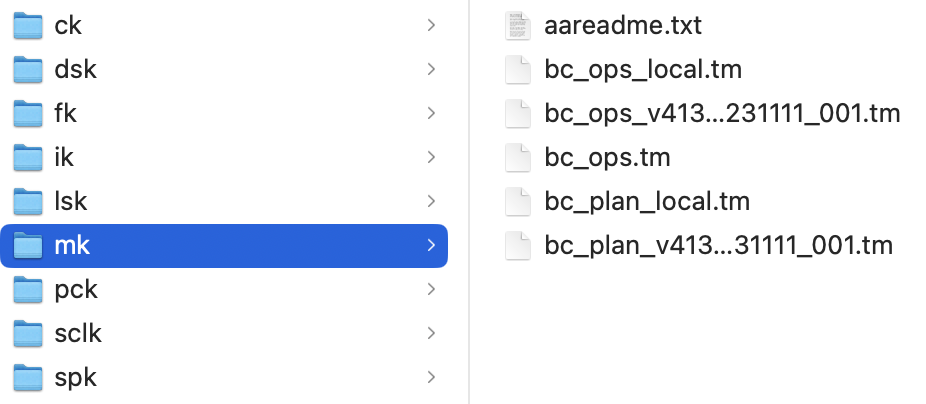 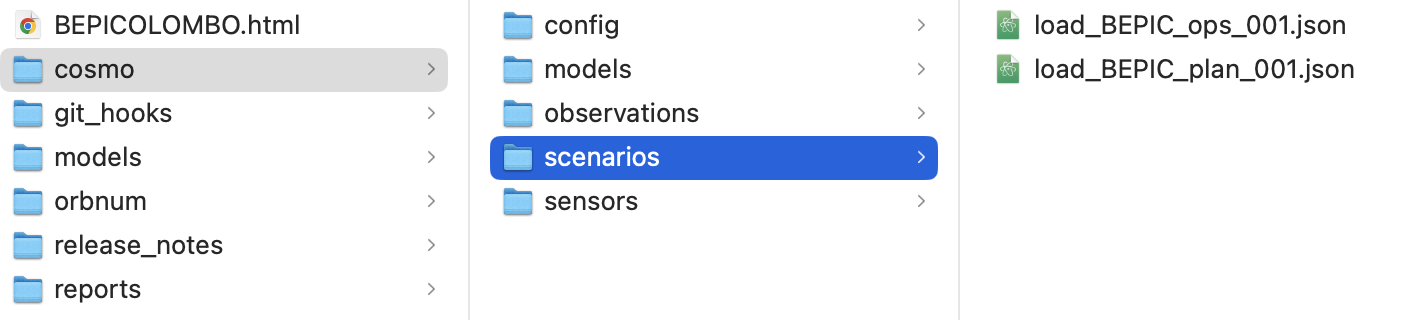 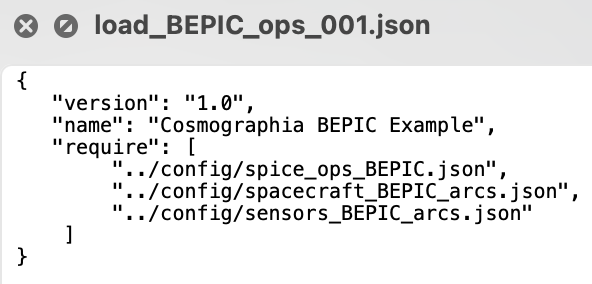 Loading the mission scenario
In Cosmographia, hit File at the top-bar menu and select Open Catalog… (cmd + o)
    	As in SPICE, loading multiple catalog will result in the last one              	overriding the previous one. 
          To unload a catalogue click Unload Catalog (cmd + w)
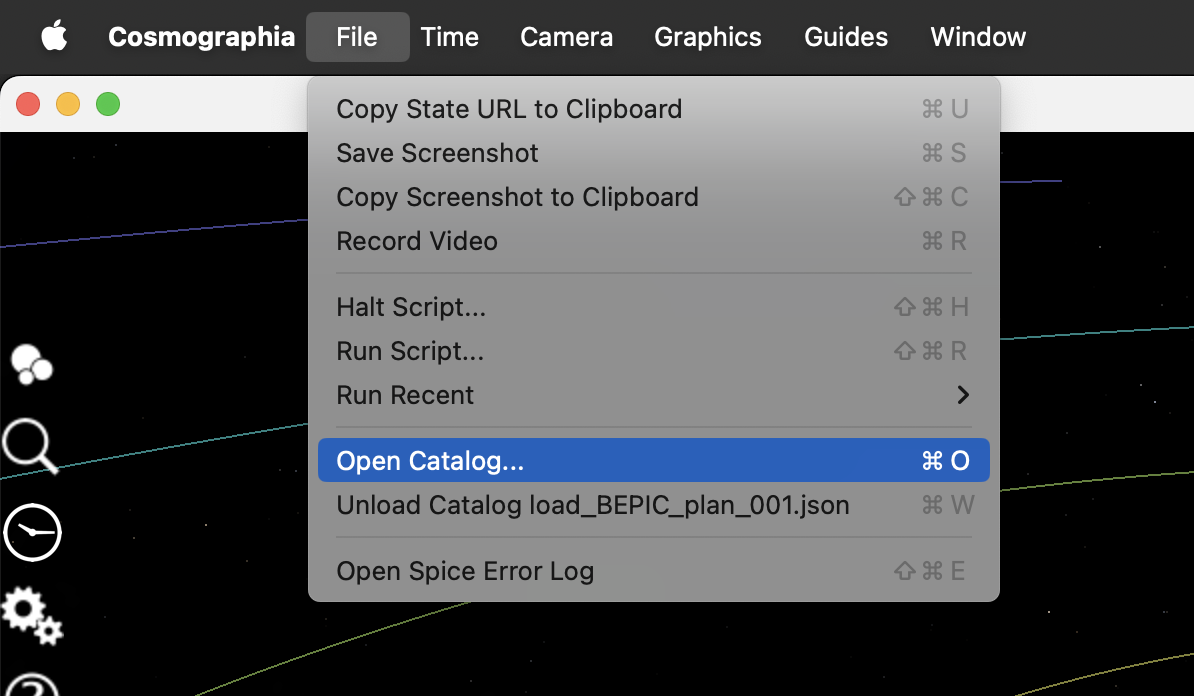 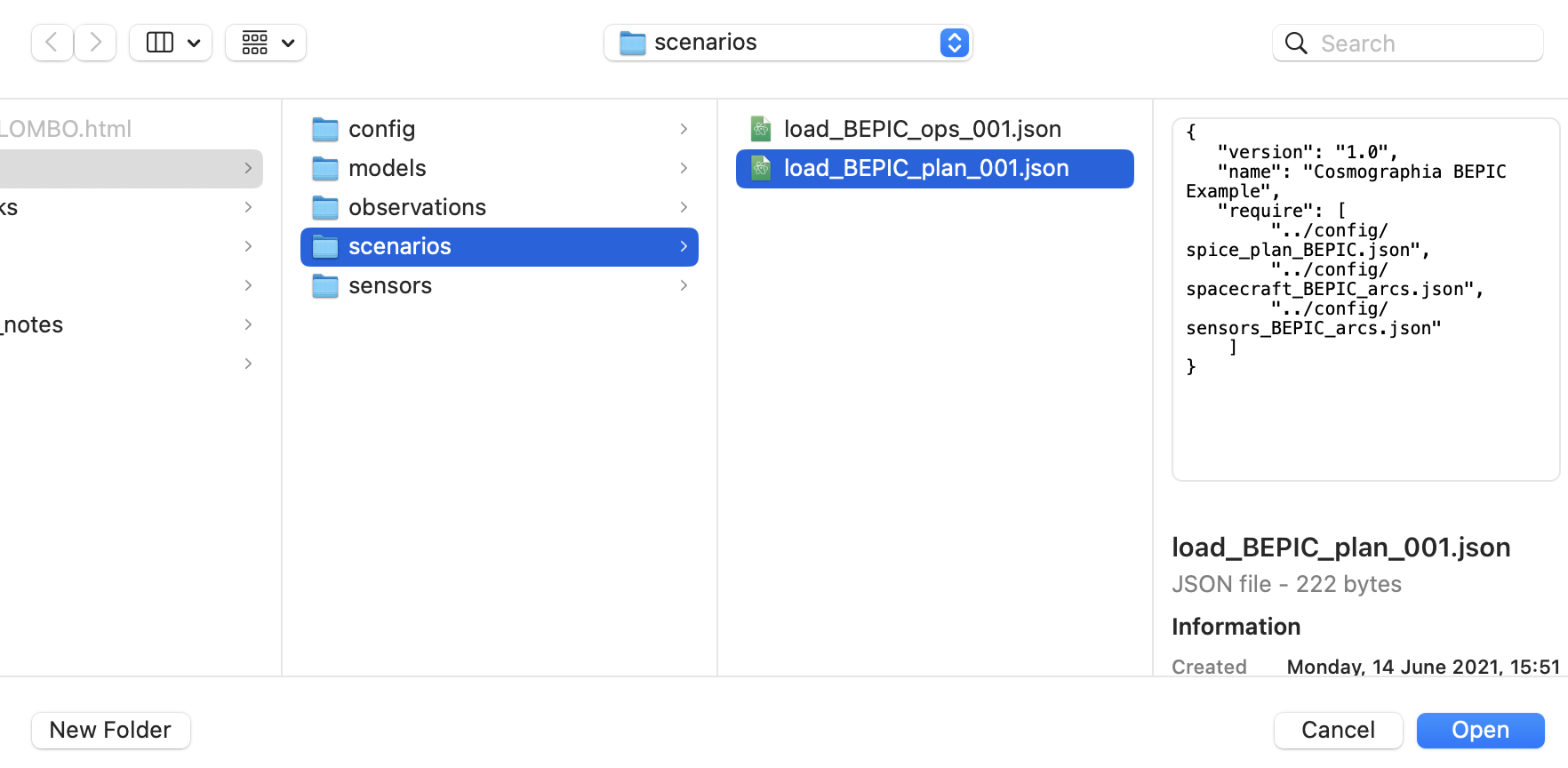 Loading the mission scenario
If the meta-kernel was not properly configured, you will get an error like:
Make sure that the meta-kernel *_local.tm exists and the PATH_VALUES are properly set. 
If it is properly set and still get an error, you can check the Spice Error Log







In addition, to check that the meta-kernel is properly set it is properly set, you can use BRIEF utility to make sure it is working. It is included in the meta-kernel but can also be downloaded from:
https://naif.jpl.nasa.gov/naif/utilities.html 
>> brief kernels/mk/bc_plan_local.tm
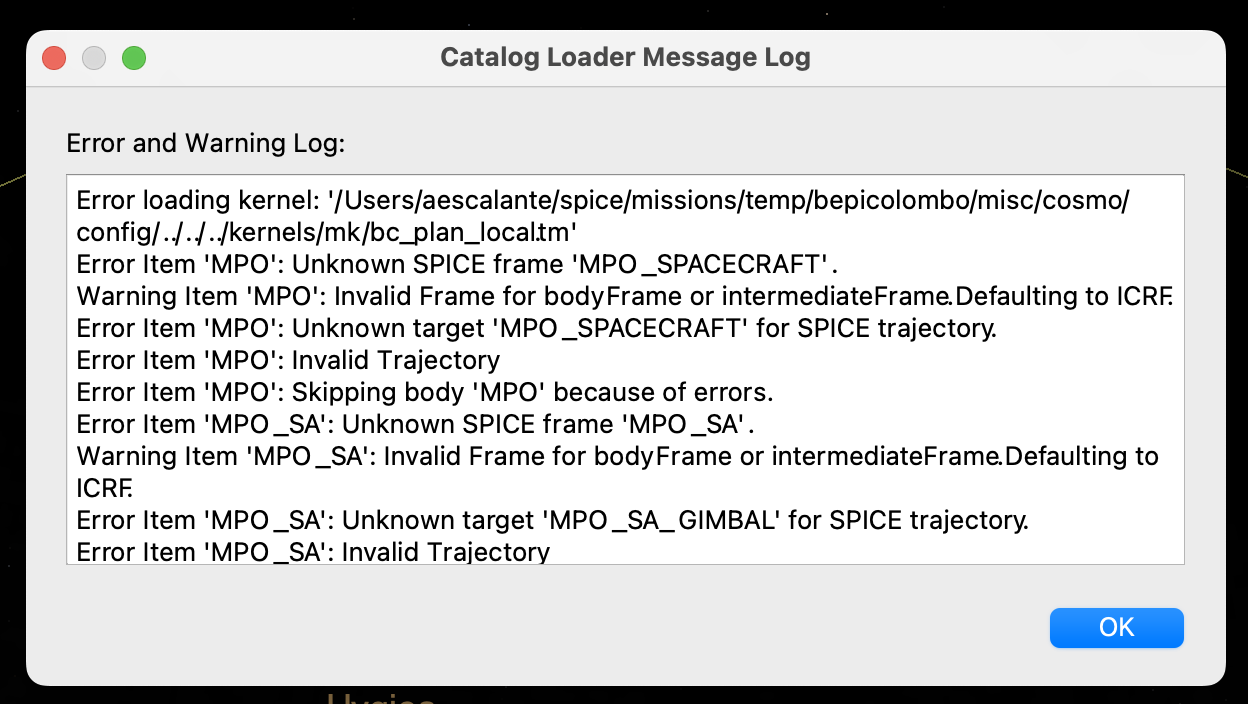 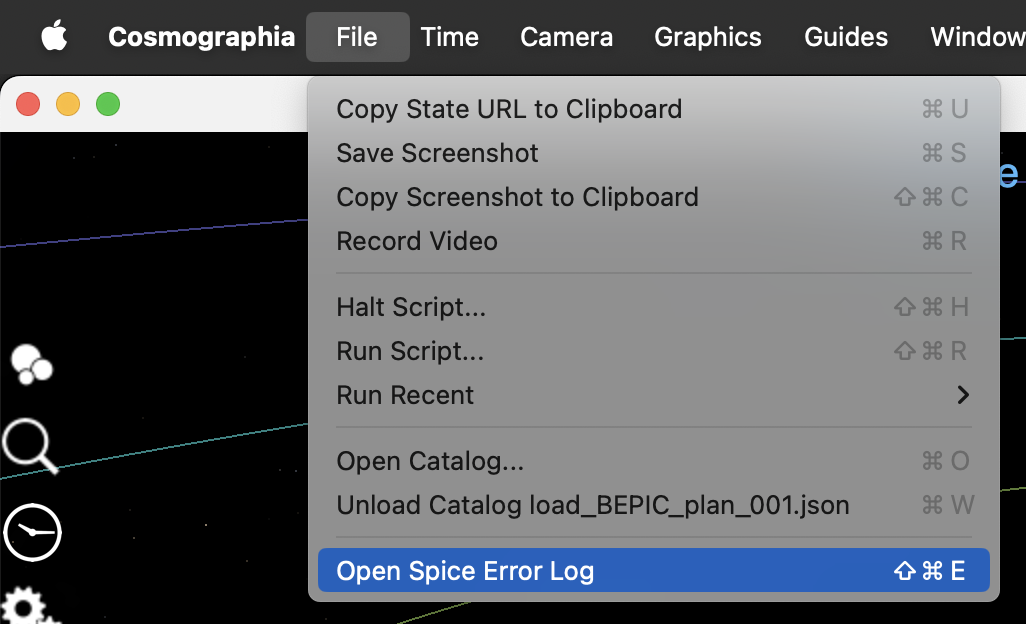 Loading the mission scenario
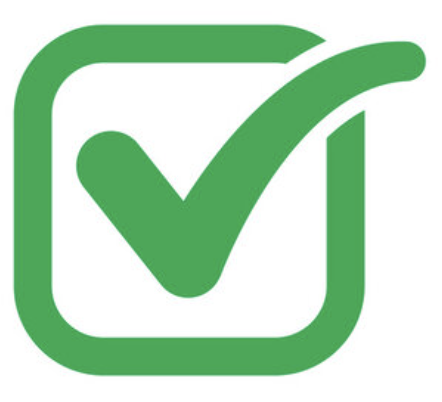 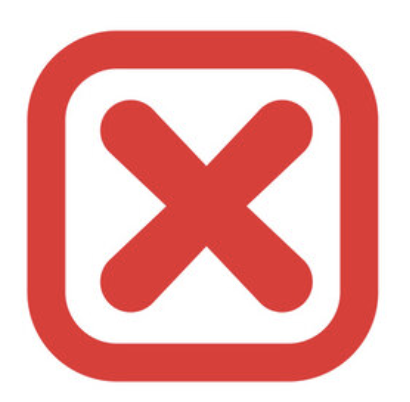 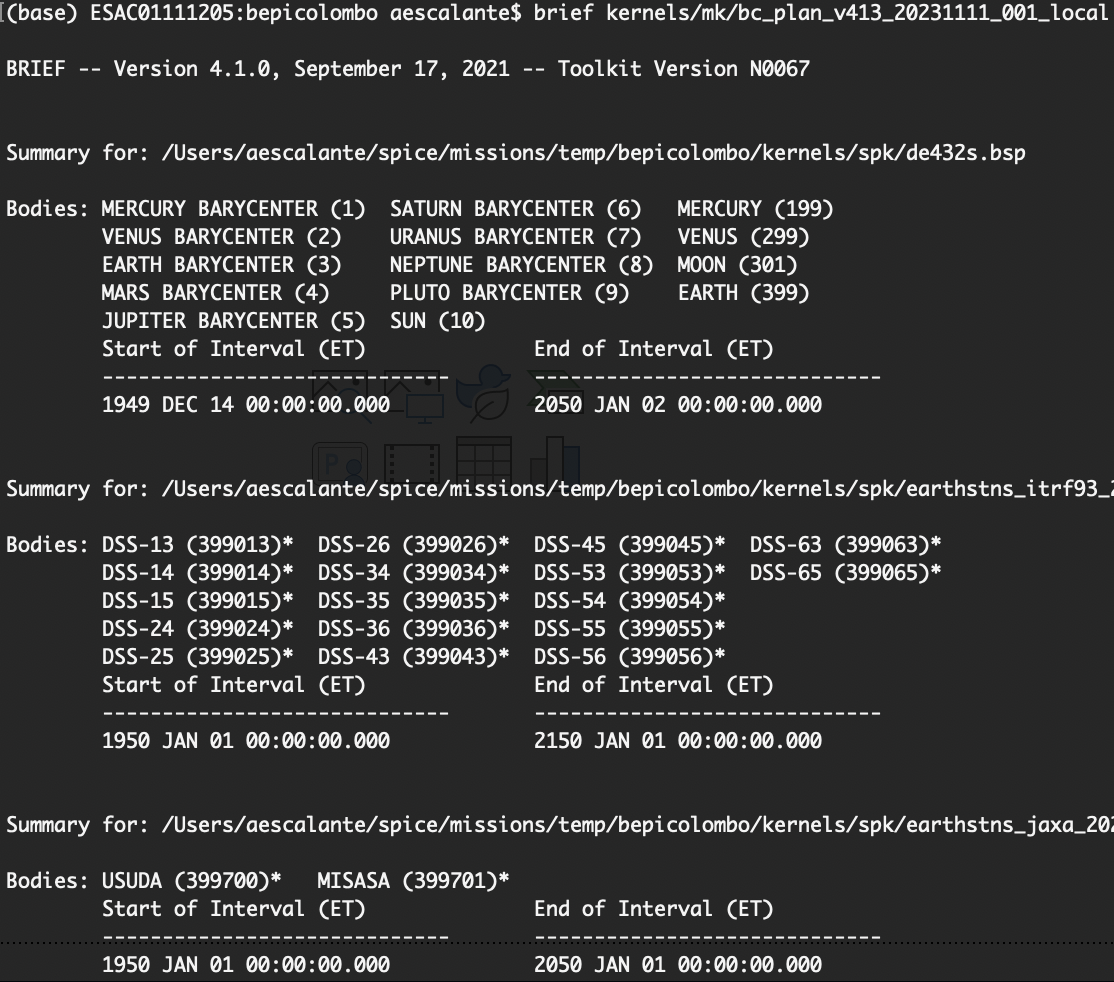 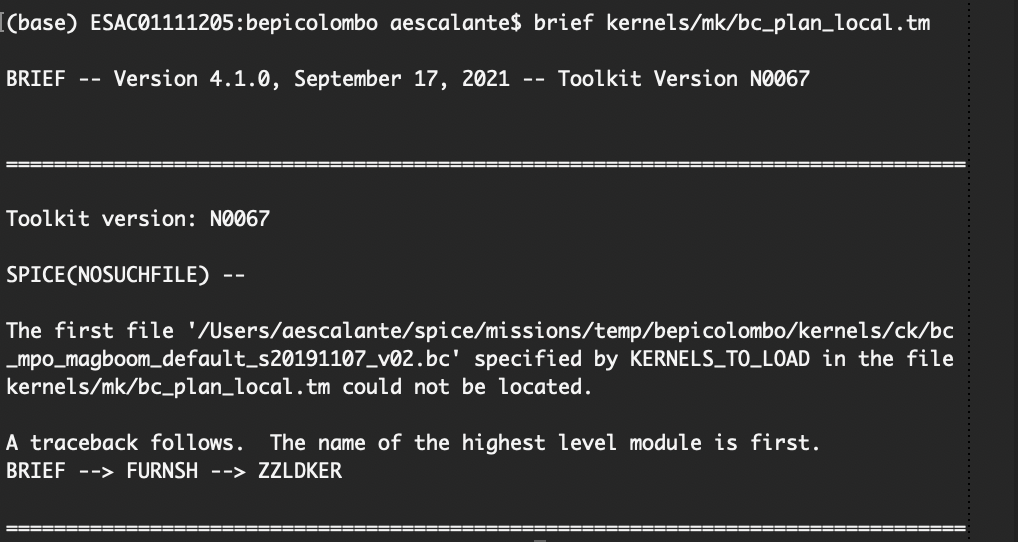 Loading the mission scenario
If everything was fine, you should now see your mission in Cosmographia:
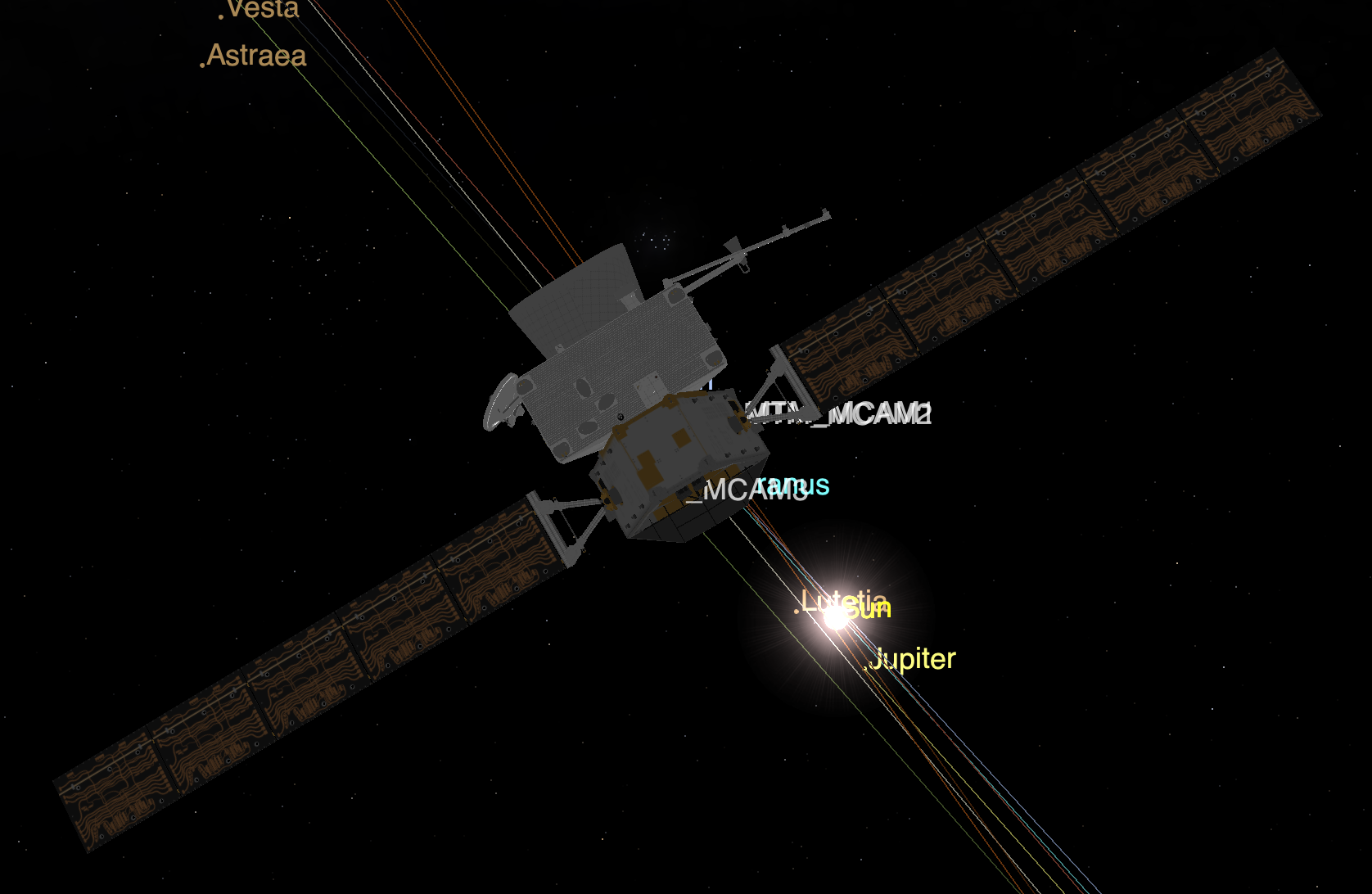 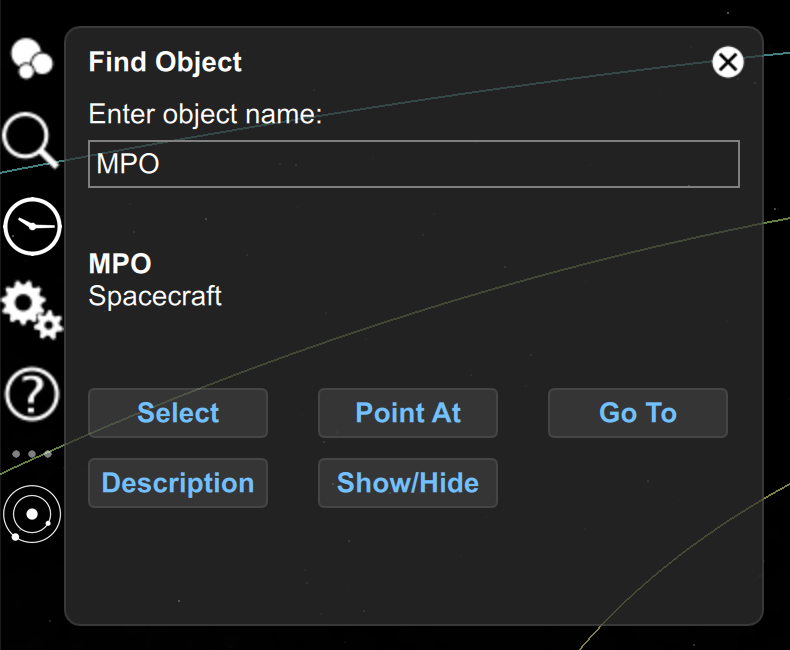 Visualizing the spacecraft
For some missions, we only have a single (fixed) model of the spacecraft, so you would not see the Solar Arrays or Antenna rotating. 
However, you can display the Solar Arrays reference frames based on telemetry data and see how that fits the Sun Direction. 
For missions with a full model composed of different parts you may see the movement in Cosmographia.
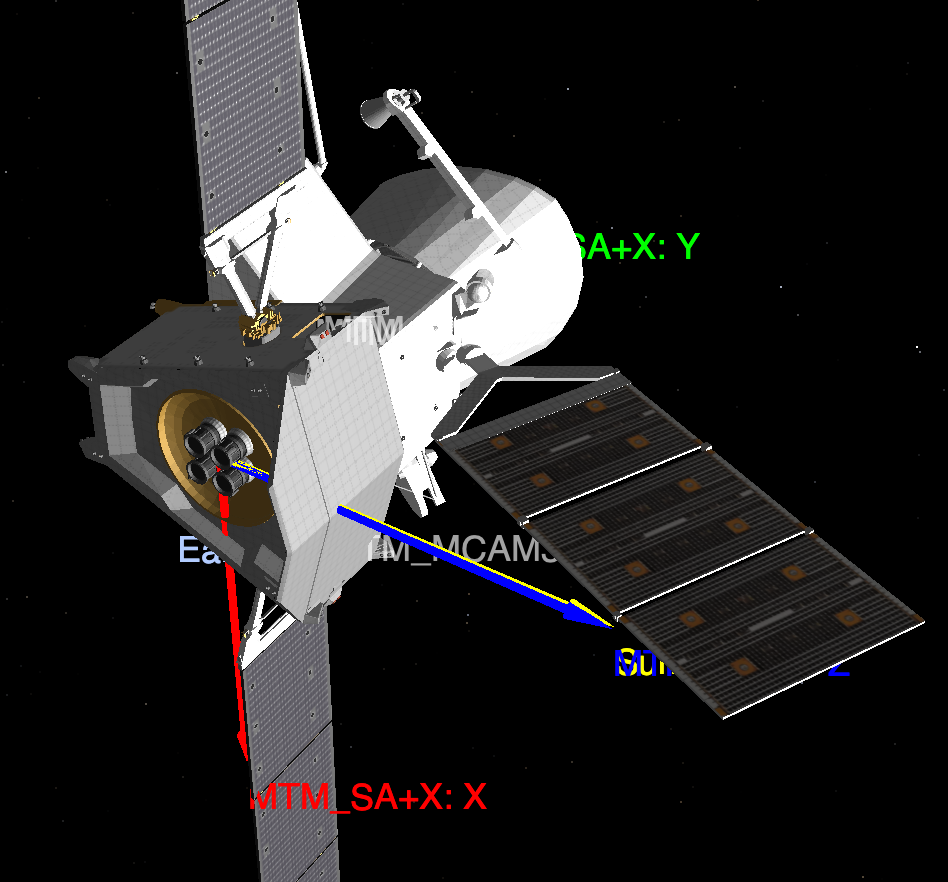 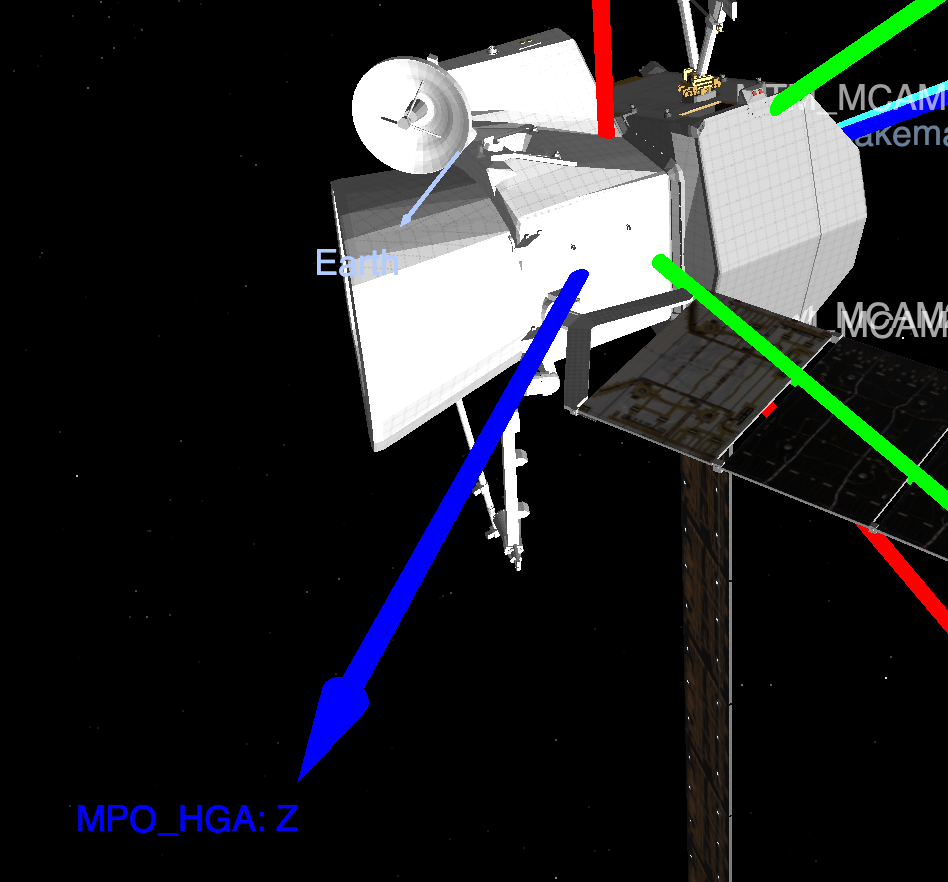 Catalog Configuration Files
The scenario catalog file we have loaded points to a predifined set of catalog files loading the SPICE kernels and defining the spacecraft, but there are more catalog files that can be loaded. 
Under misc/cosmo/config we have the base catalogs to load:
spice_{mk_reference}*.json catalogs, to load the SPICE kernels
spacecraft_{missions}*_arcs.json catalogs define the bodies in the scene.
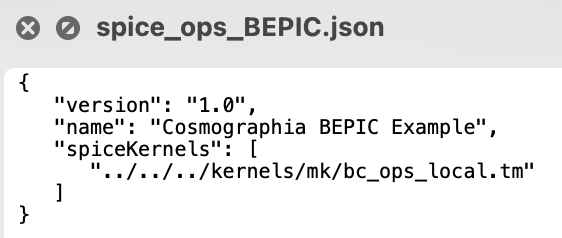 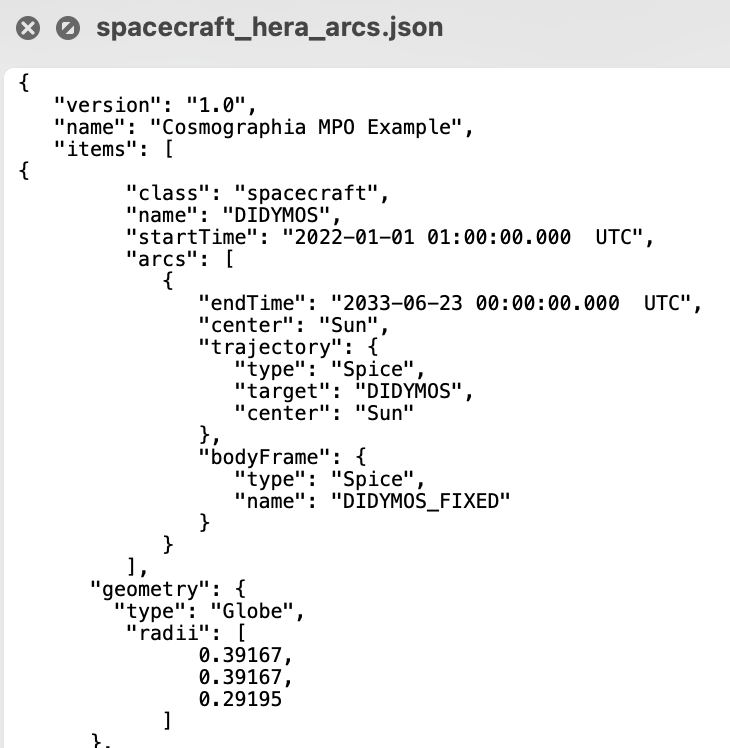 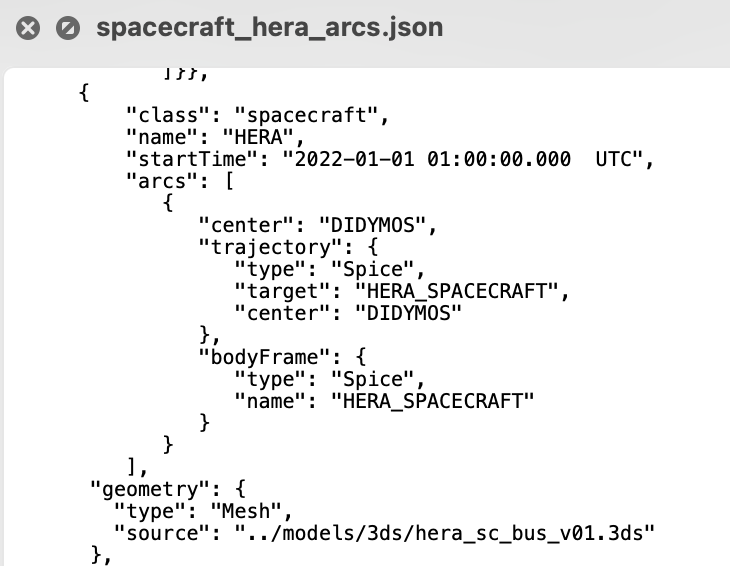 Spacecraft Catalog Files
We can have multiple arcs with different centers for the same body and multiple bodies in the same file.
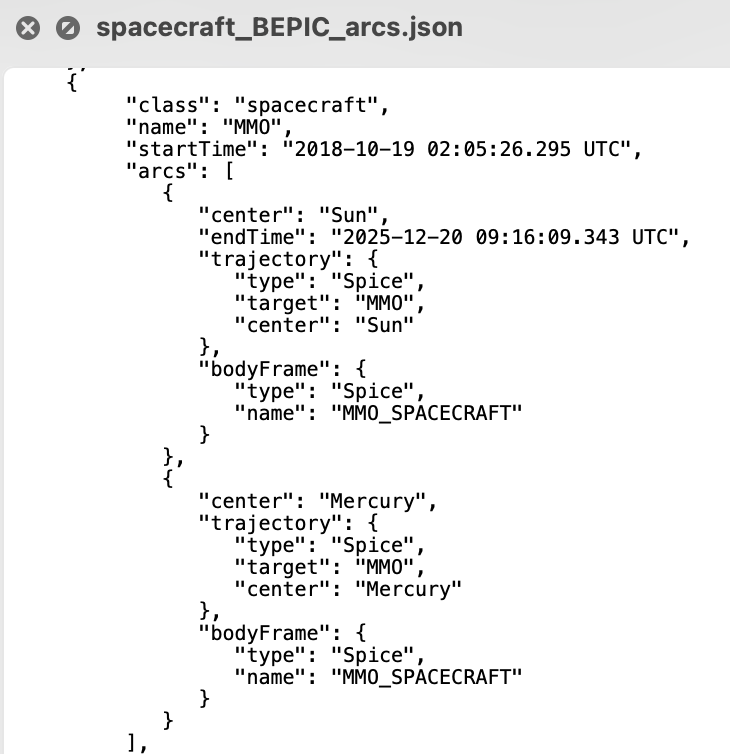 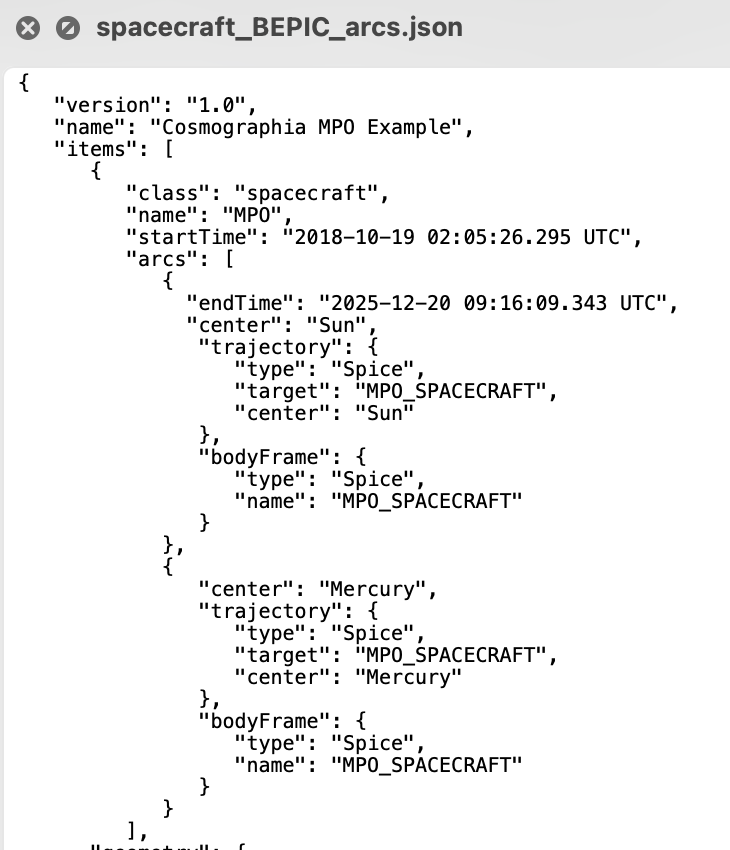 Spacecraft Catalog Files
Object label and trajectory visual aspect can be configured
Time Switched geometry for MMO before and after appendix deployment
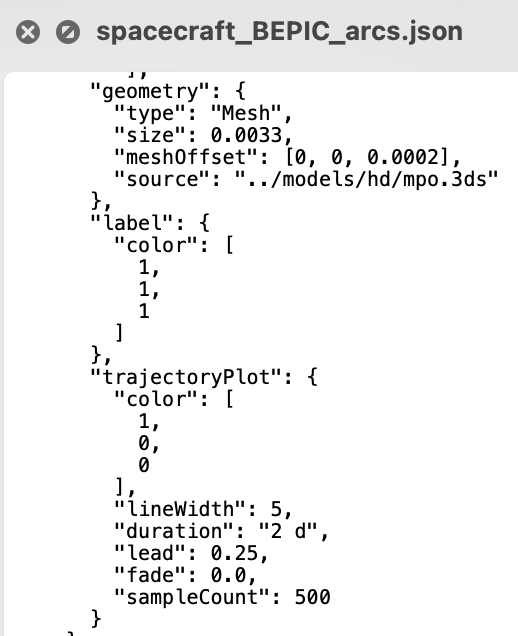 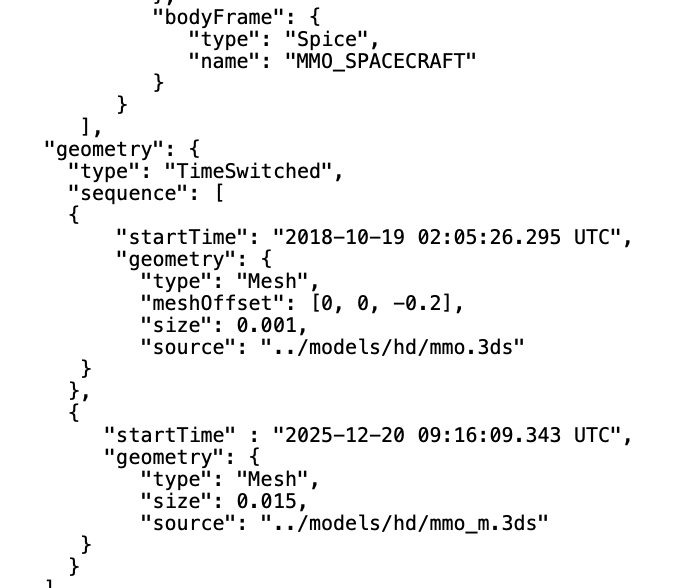 Spacecraft Catalog Files
In these files we define:
The body target and center (observer) and body fixed frame
The body geometry: Mesh/DSK, Globe, Ring, Particle System, Keplerian Swarm, Time Switched
Scale and Offset
Label and Trajectory plot options.
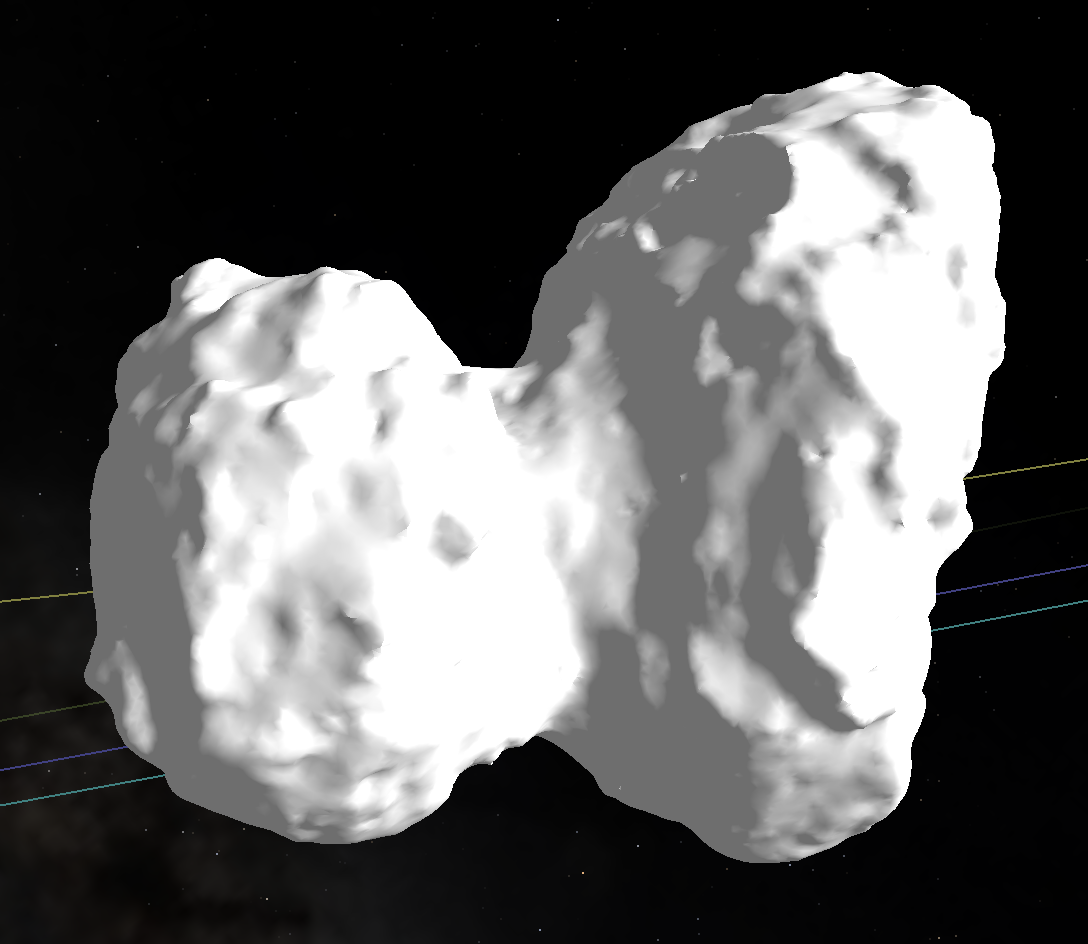 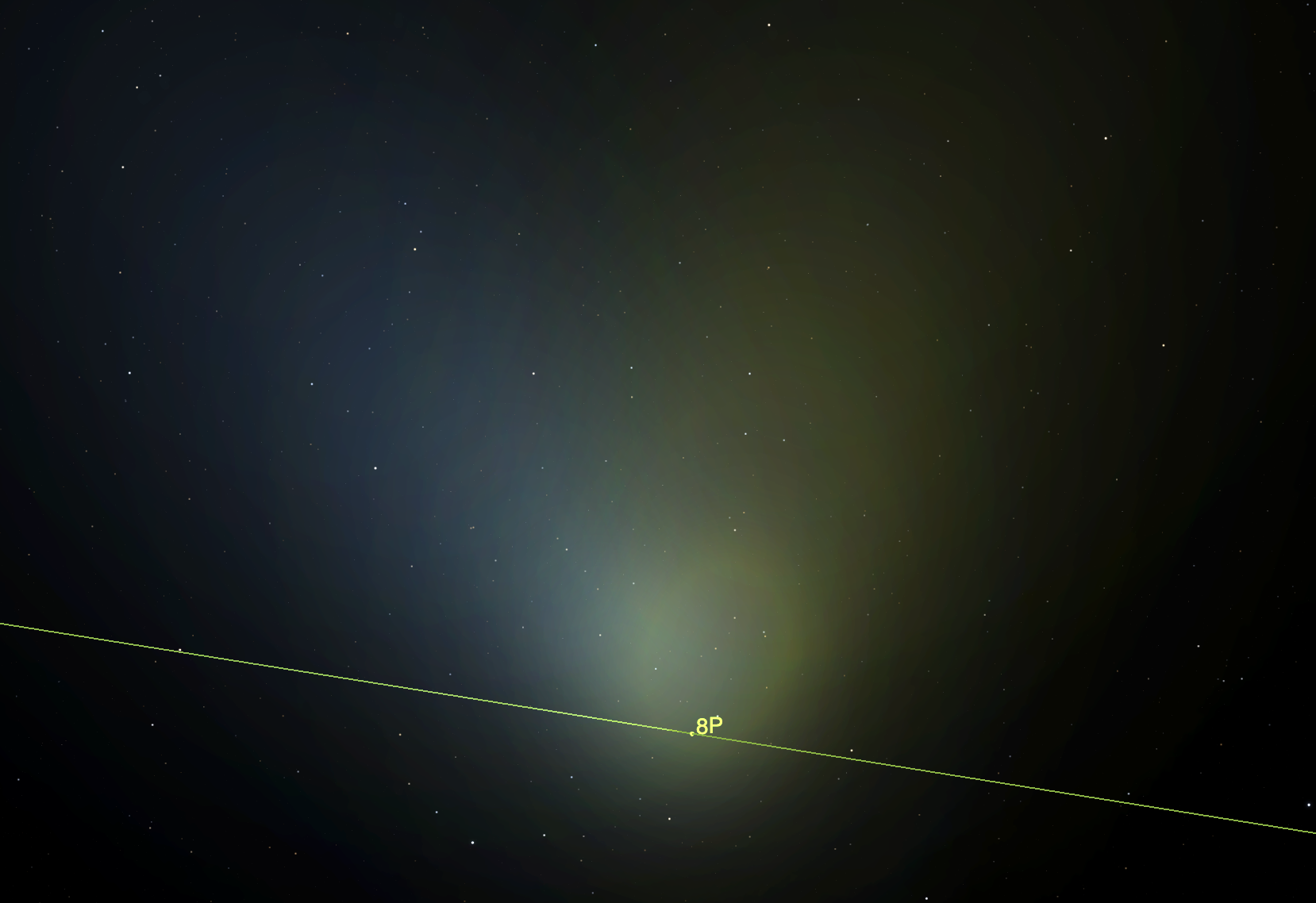 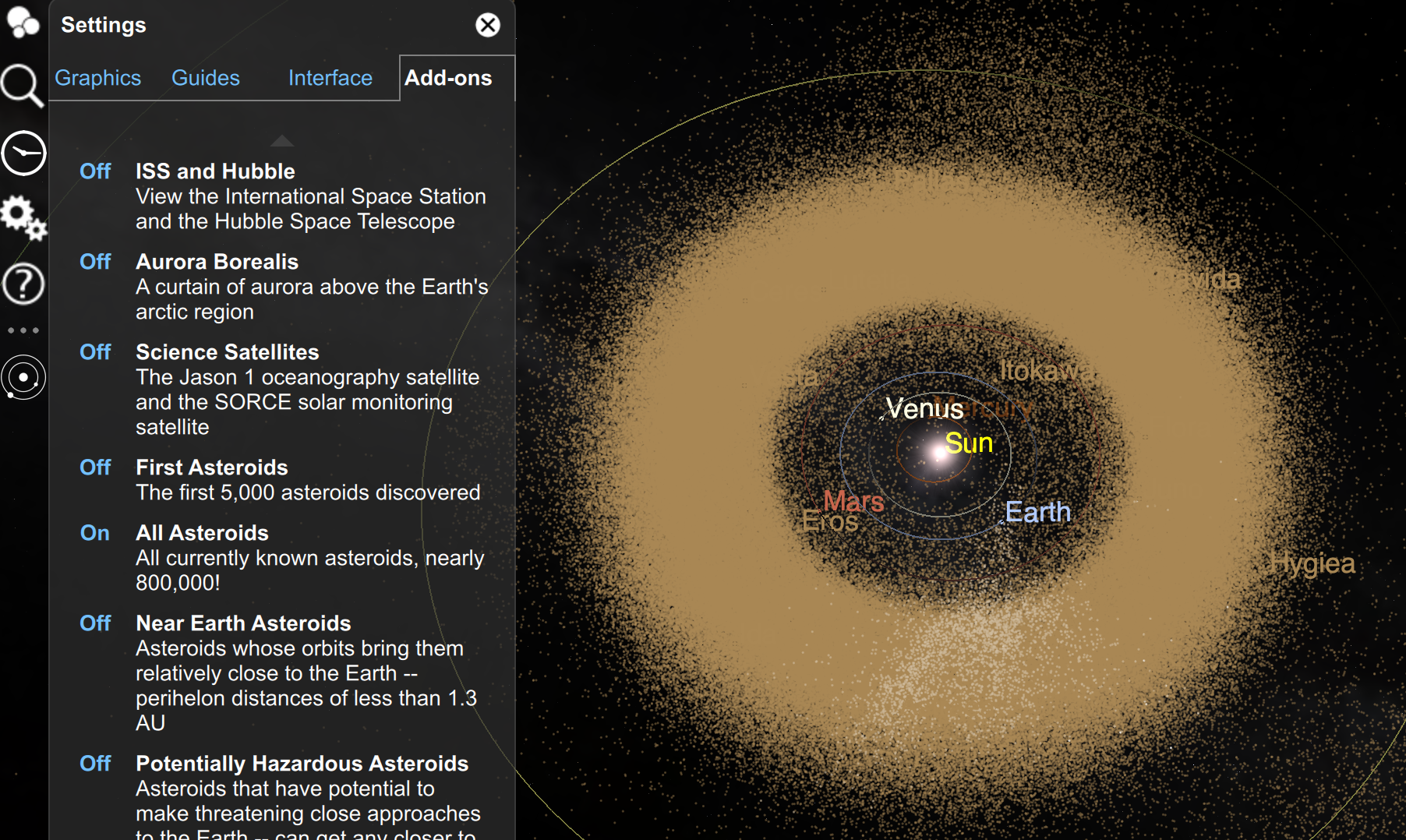 Sensor Catalog Files
For every sensor defined in the Instrument Kernels, there is a corresponding sensor catalog file under:
misc/cosmo/sensors              if anything is missing, let us know!
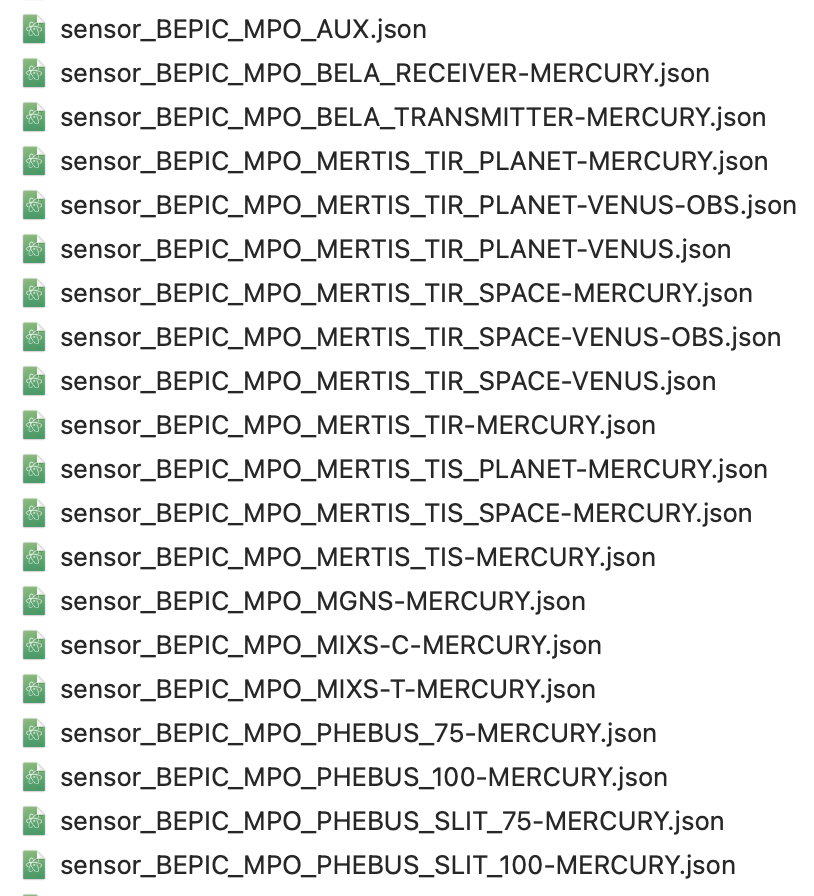 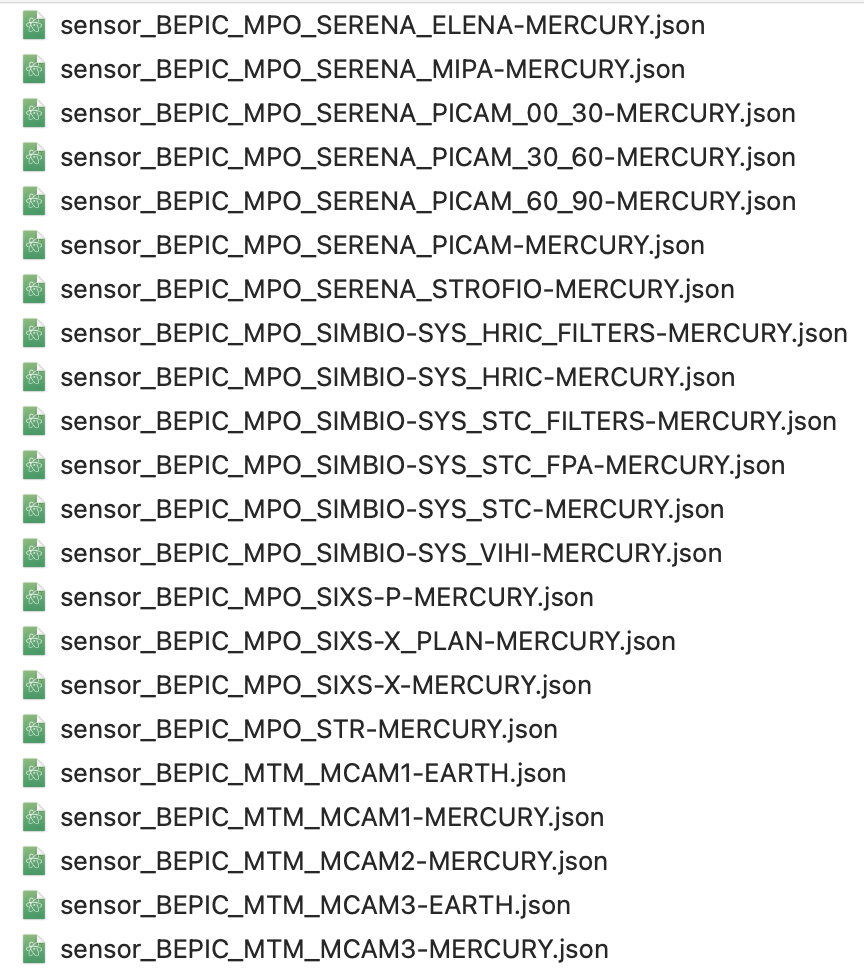 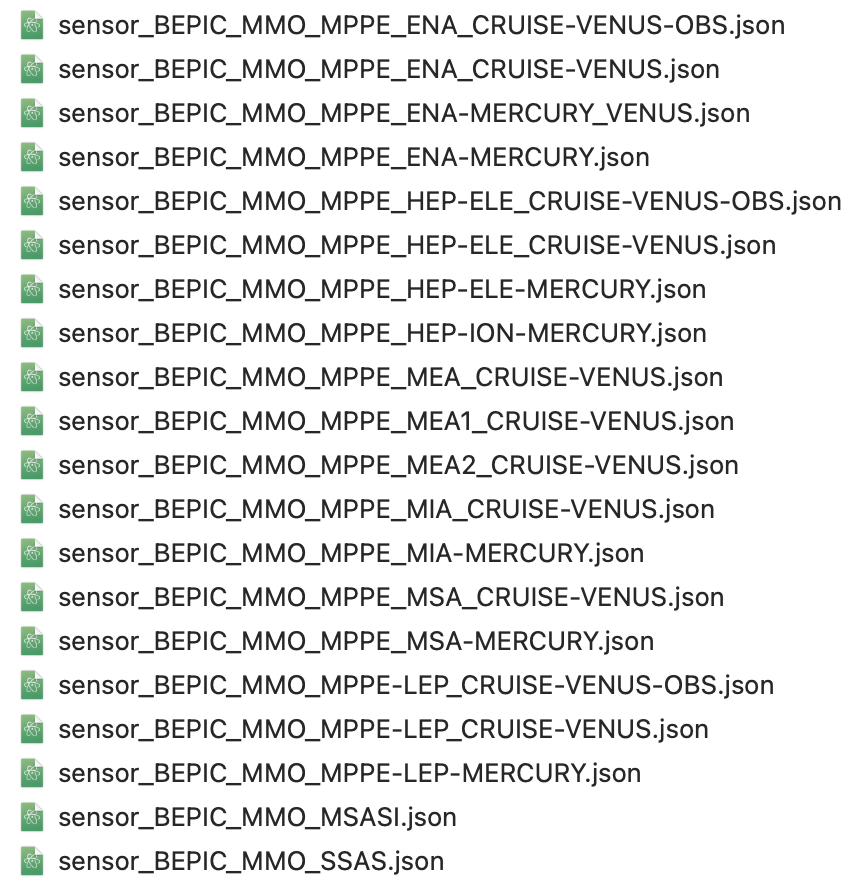 Sensor Catalog Files
It is possible to visualize the Field-of-view of the instruments defined in the Instrument Kernels (IK) of the SPICE Kernel Dataset 
bc_mtm_mcam_v05.ti
sensor_BEPIC_MTM_MCAM3-EARTH.json
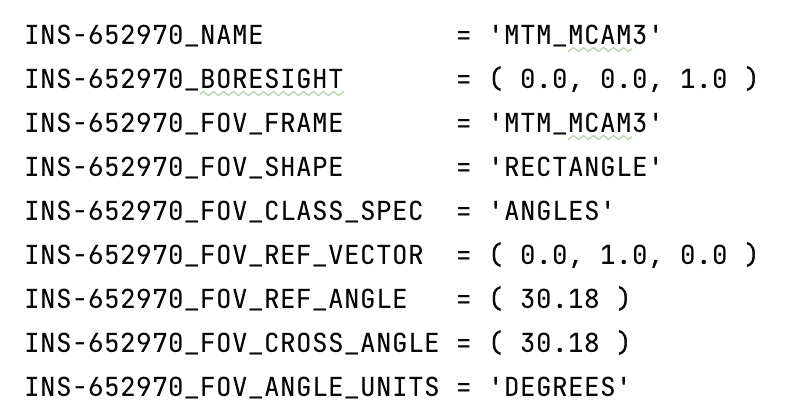 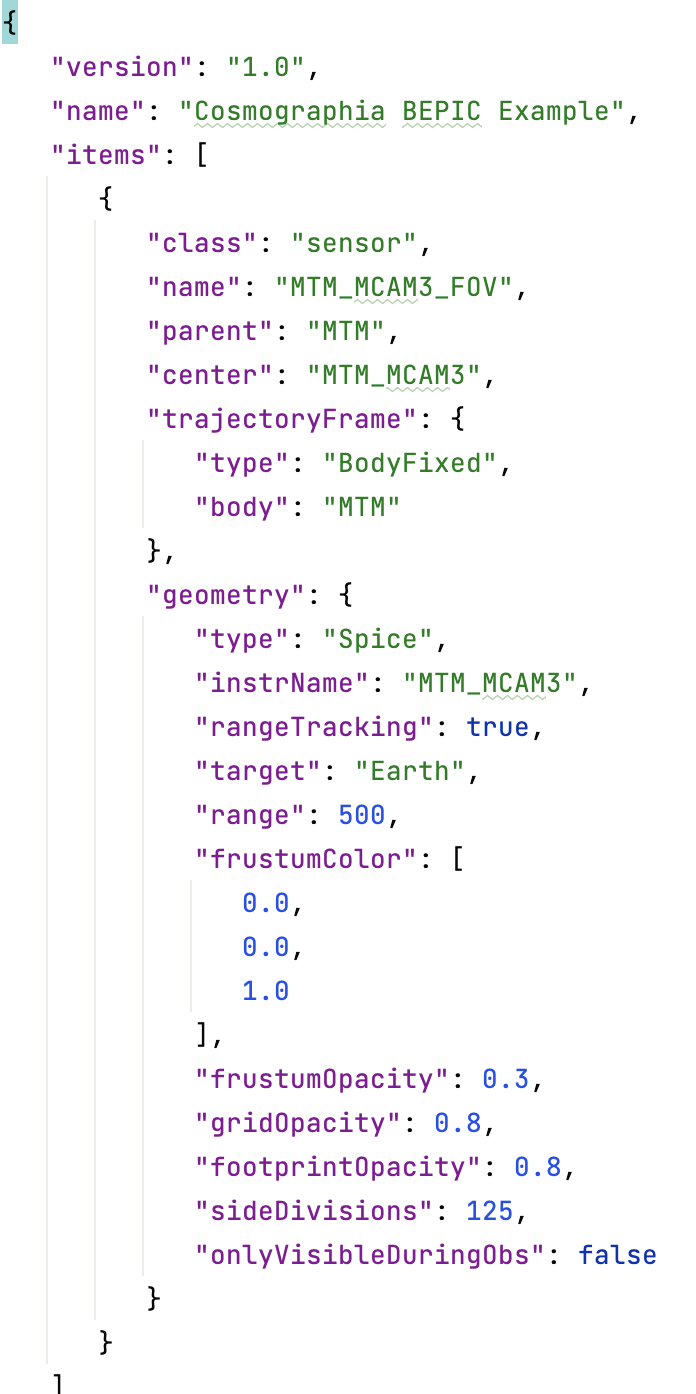 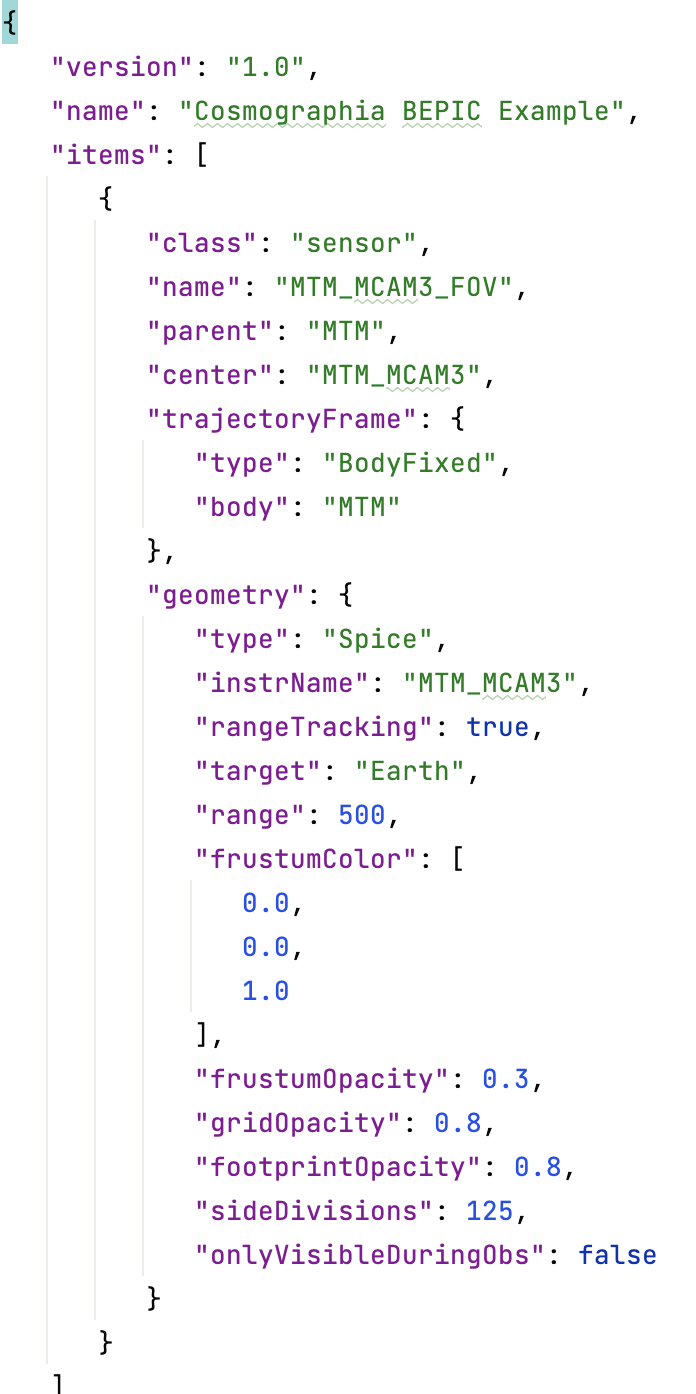 Sensor Catalog Files
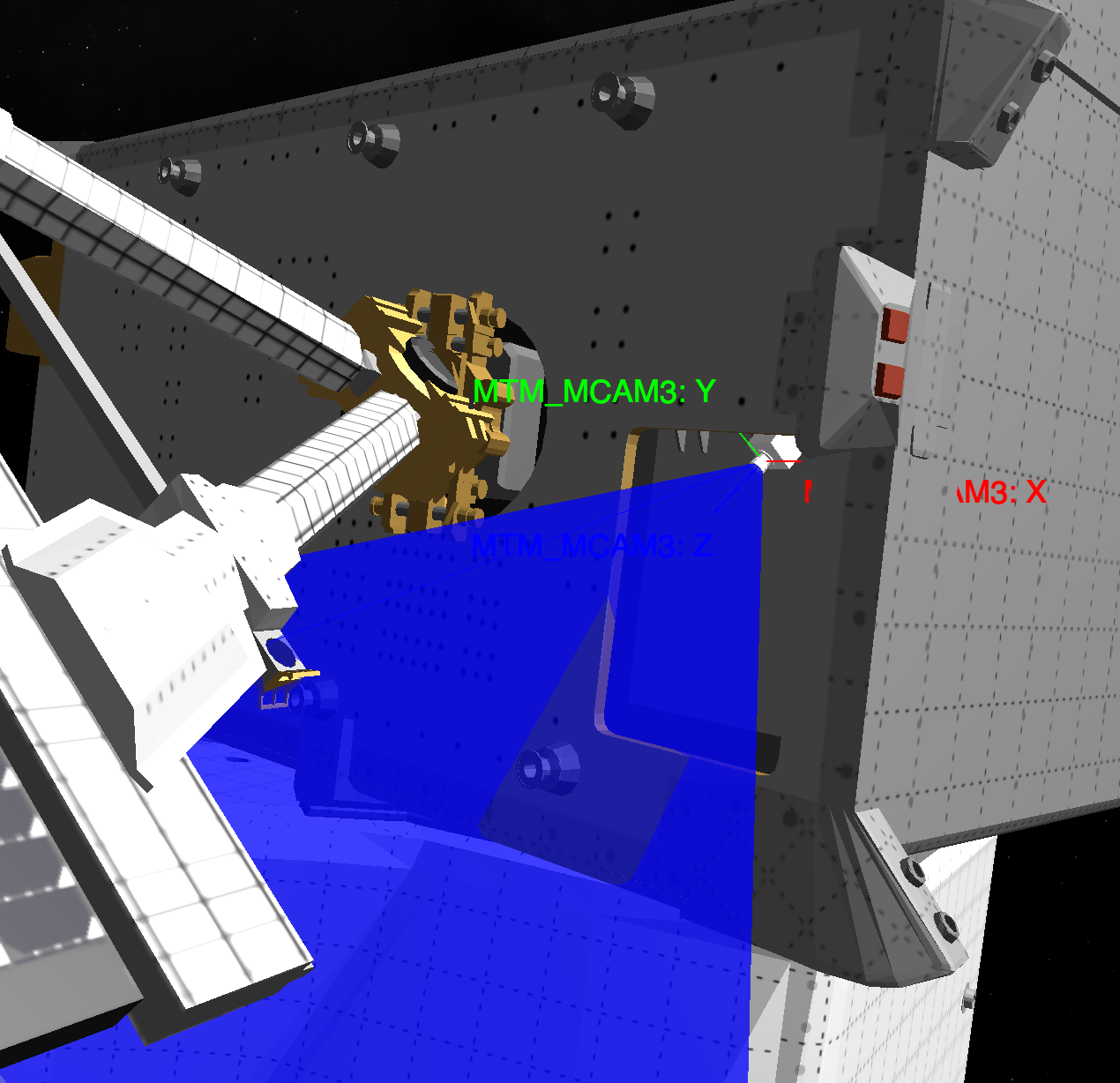 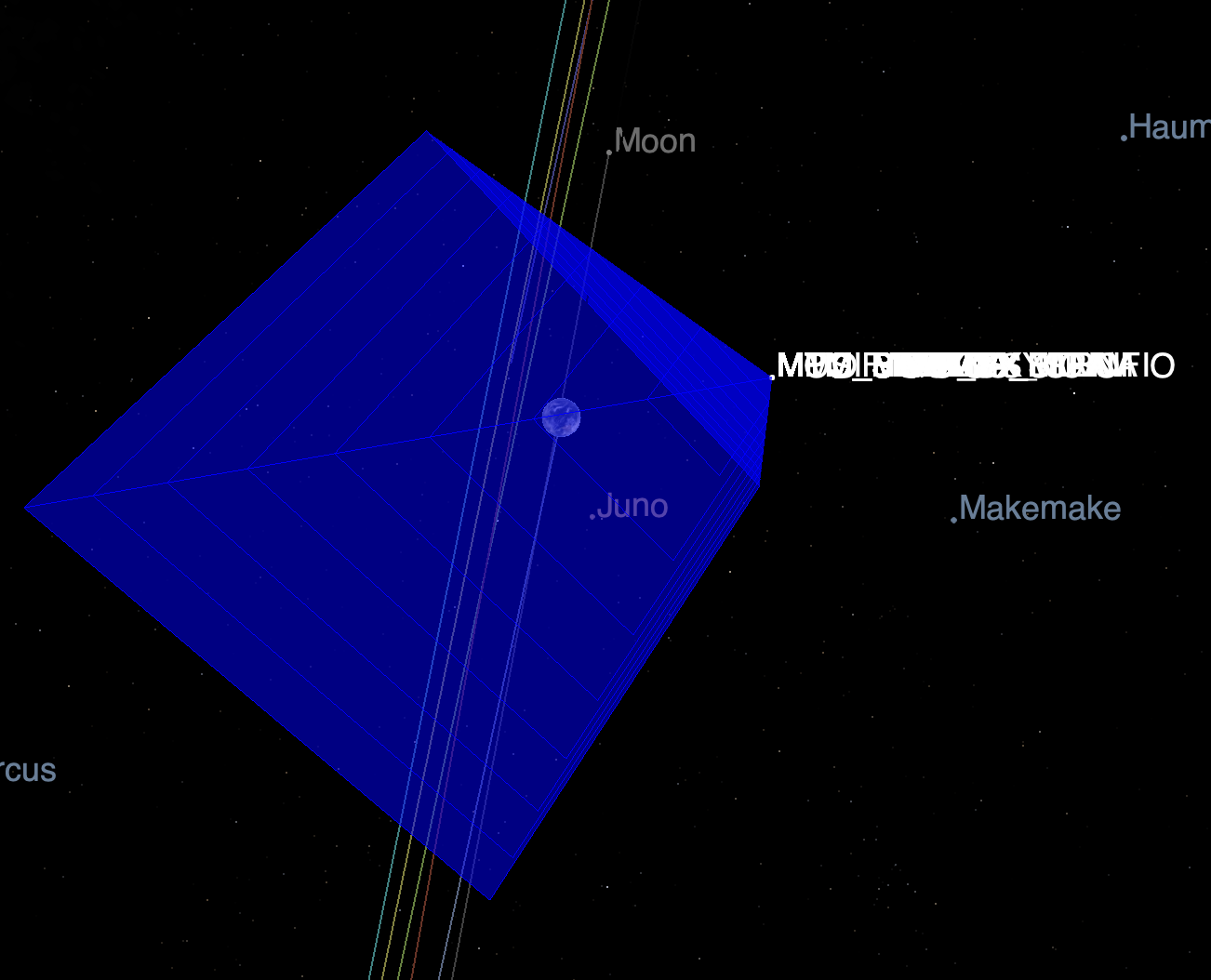 Sensor Catalog Files
It is possible to display the boresight of the loaded sensor by typing its name in the Find Object menu
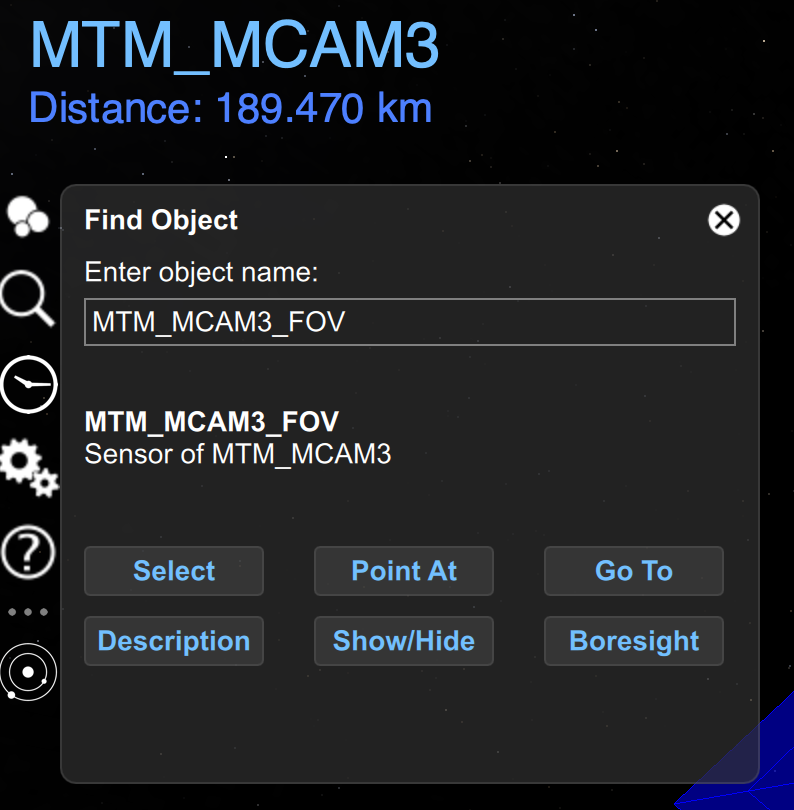 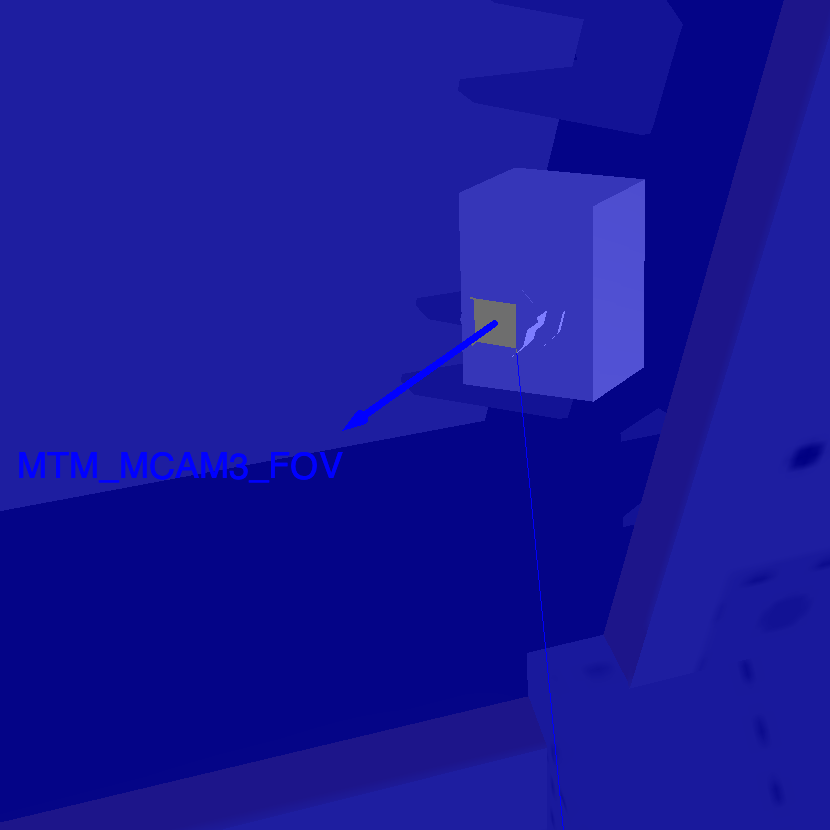 Sensor Catalog Files
Observation Catalog Files
Once a sensor catalog has been loaded, the instrument is defined in the Cosmographia scene. 
It is possible now to visualize the footprint of the instrument on a given target with the observation catalog
These are located under:
misc/cosmo/observations




If there is a one-to-one correspondance between sensor catalog and instrument sensor, there may be multiple observation catalogs for a given instrument, each of them for different use cases. 
NOTE: remember to always load the sensor catalog before the observation catalog, otherwise you will get an error
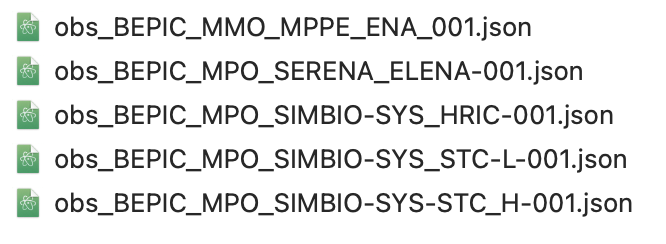 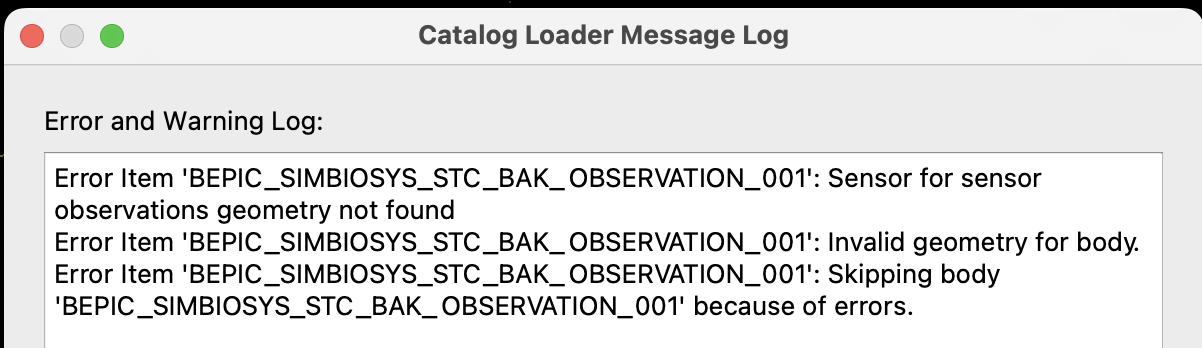 Observation Catalog Files
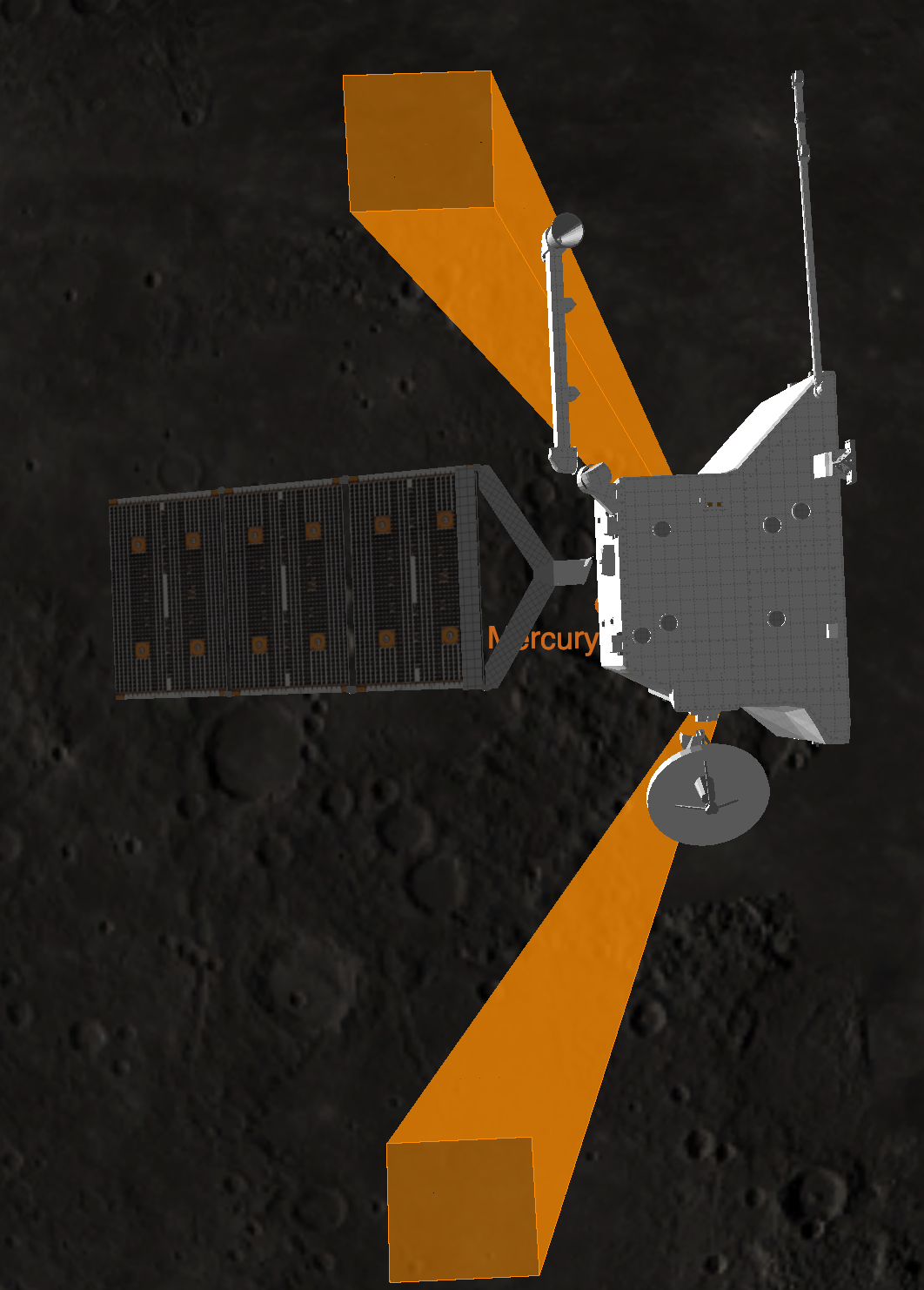 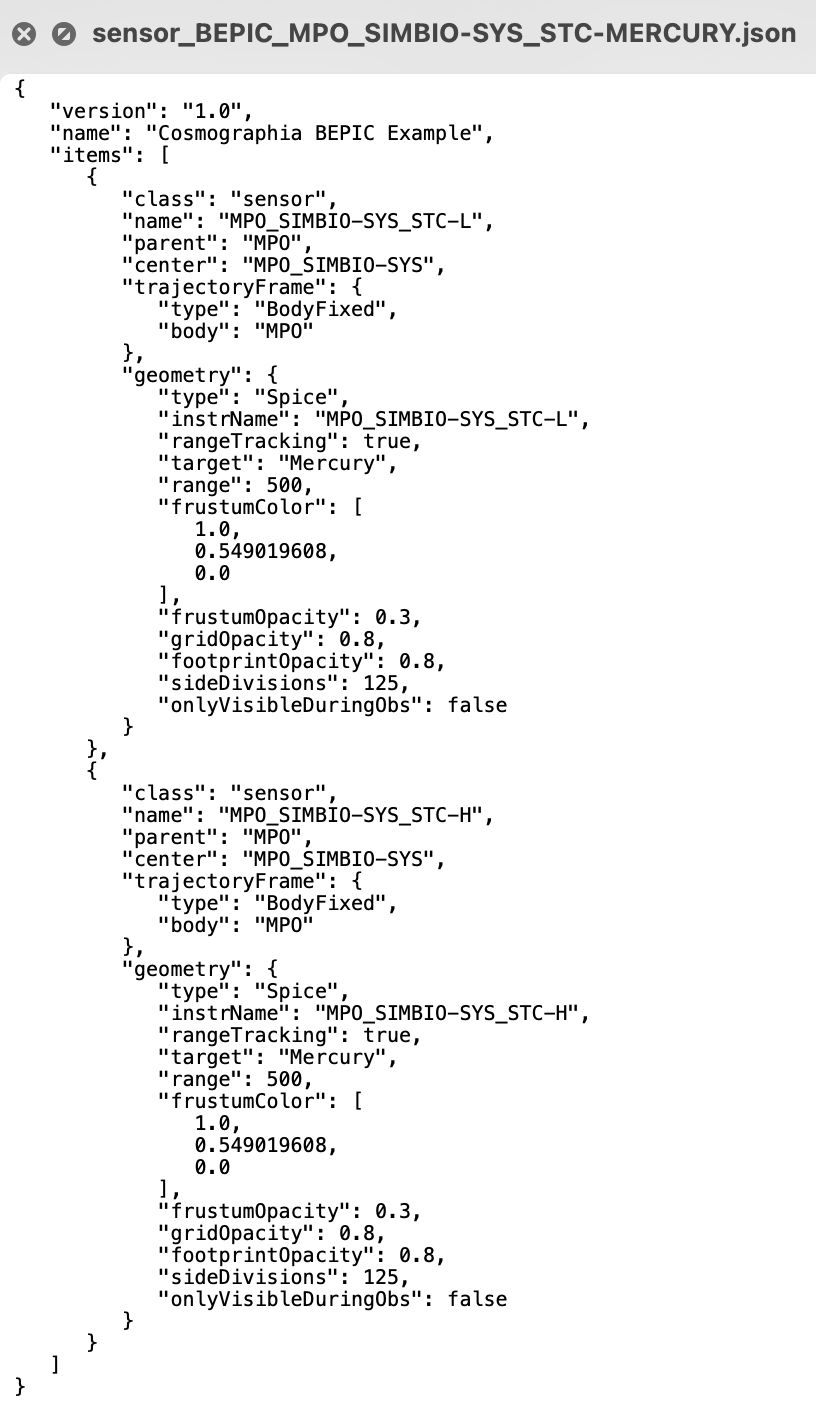 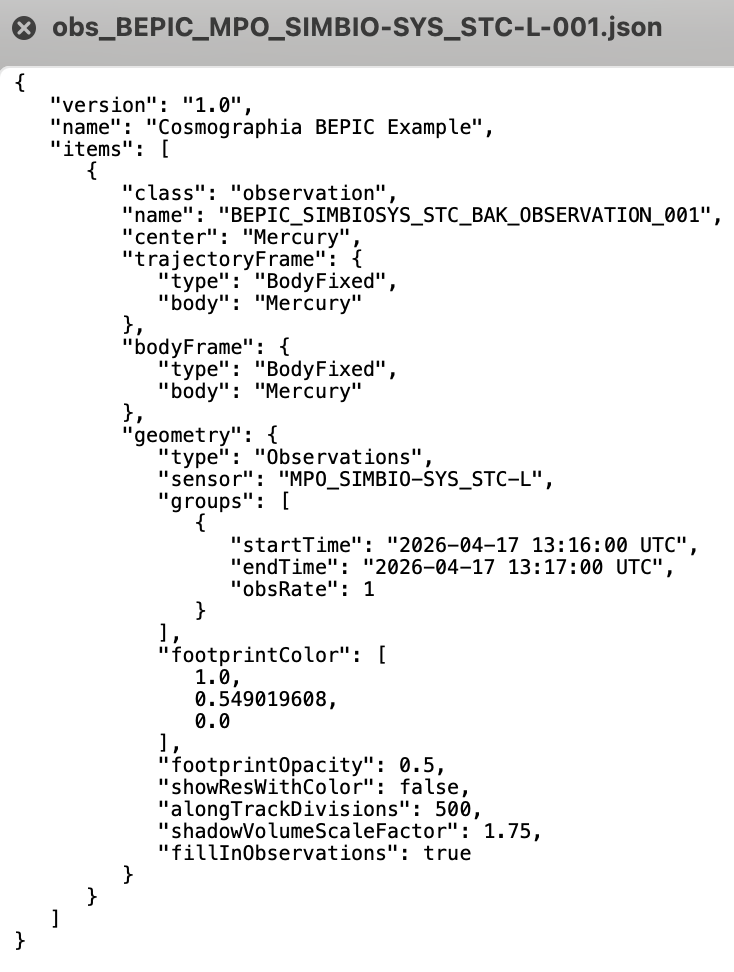 Observation Catalog Files
Shape Models and DSKs
For some missions, there are shape models avaialable different than the loaded by default.
In some cases the models are quite heavy or intended for a specific use case.
These are spacecraft catalog files and are available in:
misc/cosmo/config
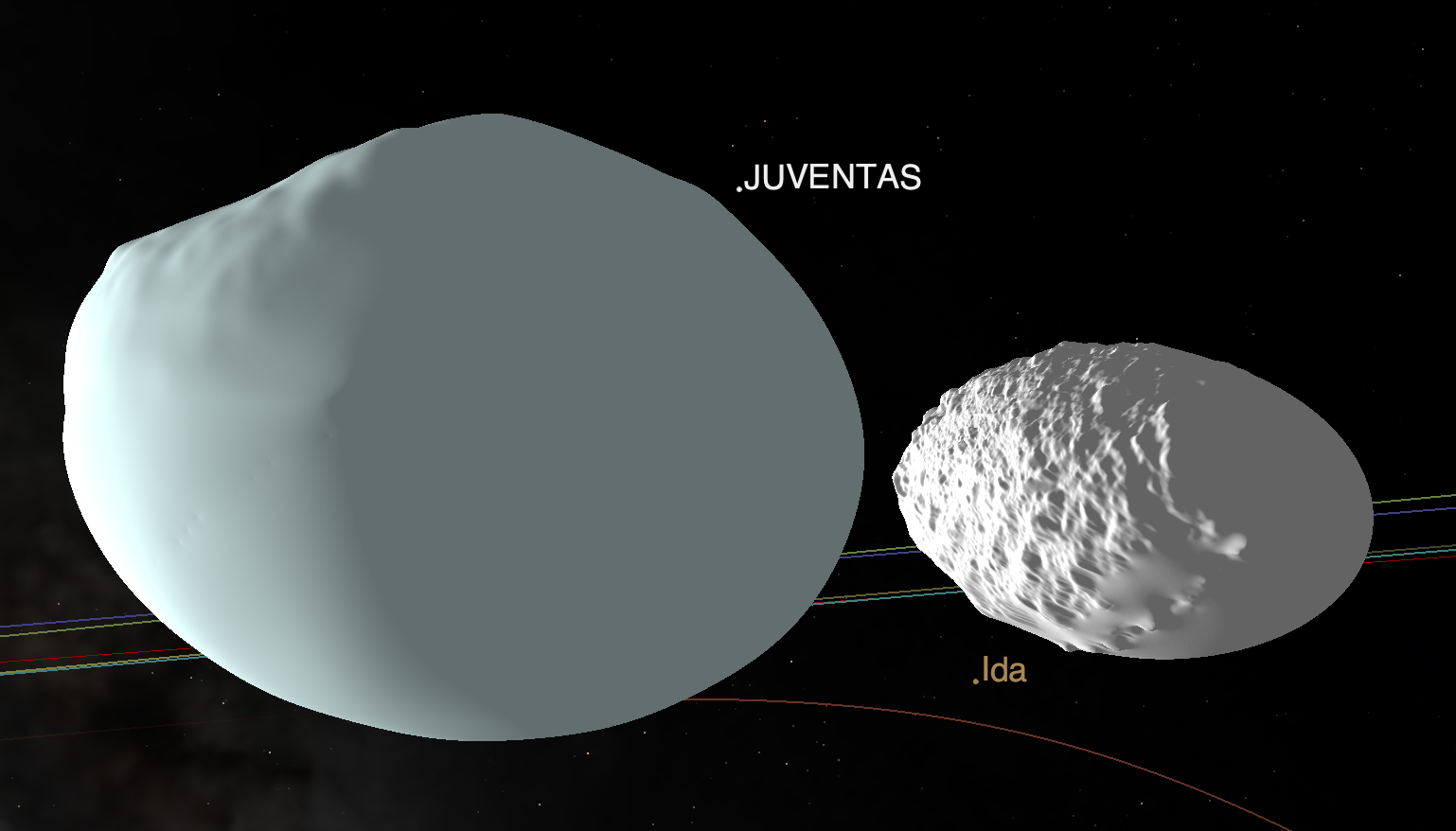 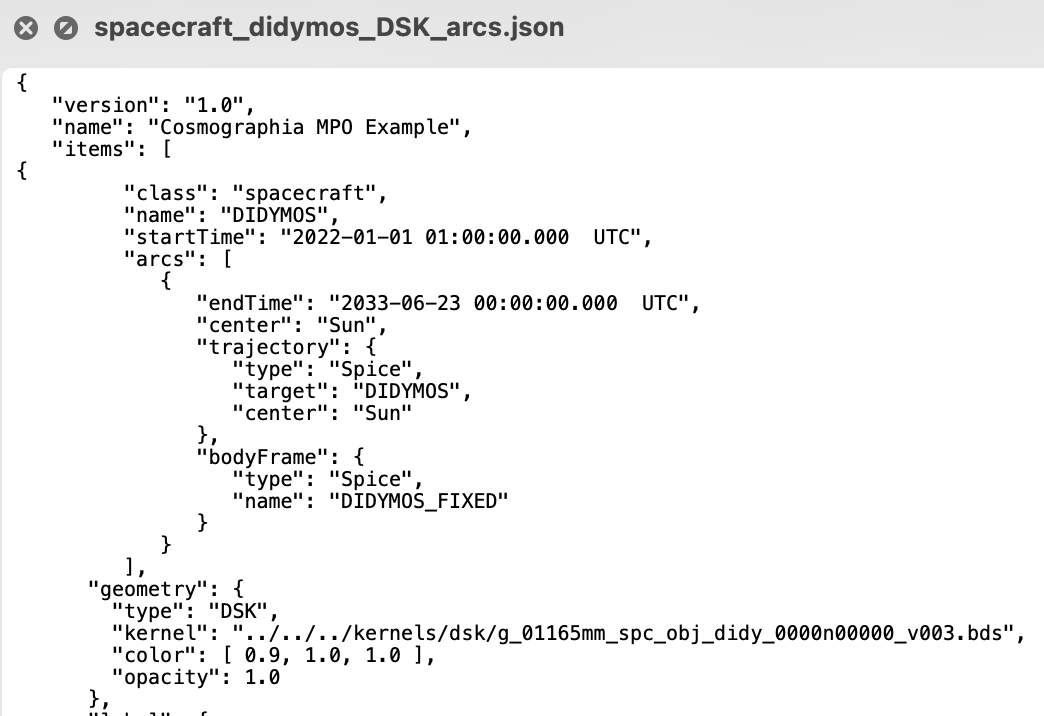 Shape Models and DSKs
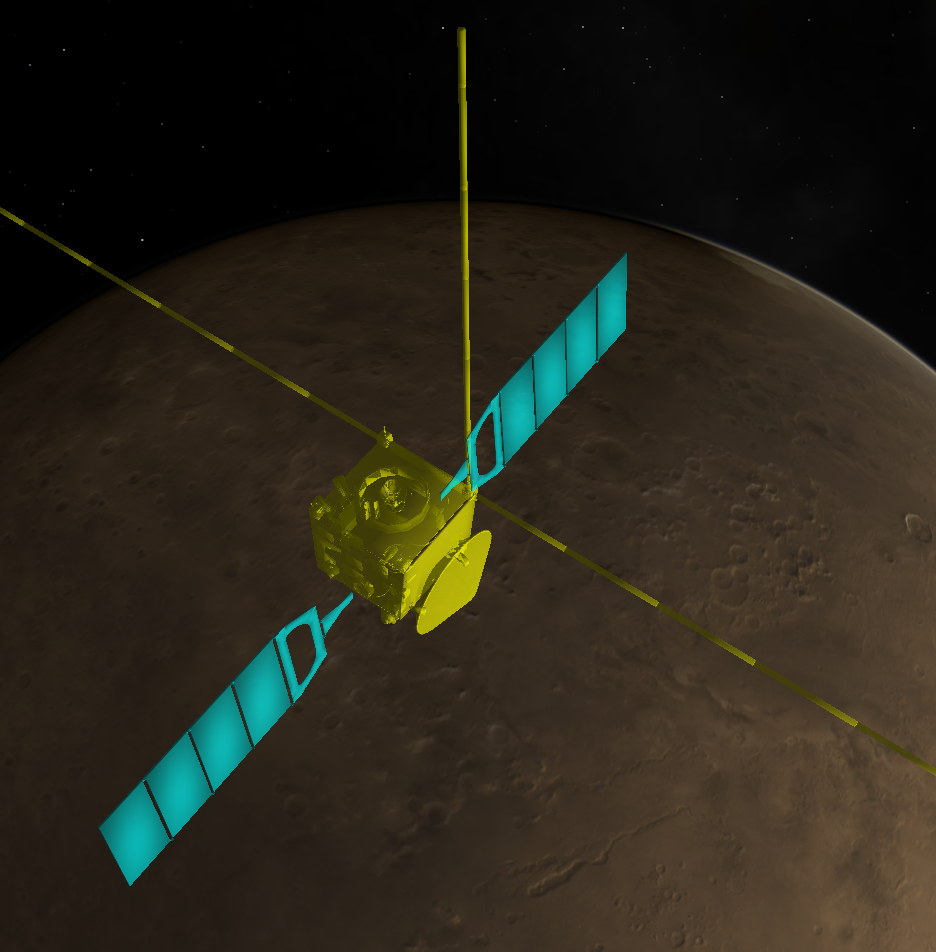 Summary
The SPICE Kernels and Cosmographia configuration for a given mission are distributed together from BitBucket and our operational FTP/HTTPS
To load the mission scenario into Cosmographia:
Create local copy of the meta-kernel: mv kernels/mk/bc_plan.tm kernels/mk/bc_plan_local.tm
Update the PATH_VALUES in the local meta-kernel with the absolute path to your kernels directory
PATH_VALUES       = ( '/Users/aescalante/spice/missions/bc/bepicolombo/kernels’ )
OR, install the amazing git hook so you do not have to worry every time you do a git pull
cd [SKD_PATH]
misc\git_hooks\skd_post_merge\install_hook_windows.bat (.sh for Mac and Linux)
The most important catalog to load is the scenario catalog for the meta-kernel you want
spacecraft catalog and spice catalog are under config directory
sensor catalogs load the field-of-view of IK defined instruments 
observation catalogs plot the footprint of sensors
models directory contains 3D models and textures of objects
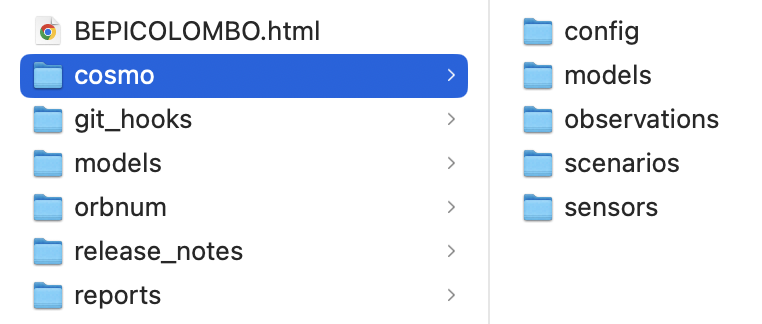 Cosmographia Scripting
Cosmographia allows the execution of Python scripts to automate some processes. 
Python 2 for Mac and Linux – Cosmographia 4.1 (or previous versions)
Python 3 for Windows, Mac and Linux – Cosmographia 4.2 (or newer)
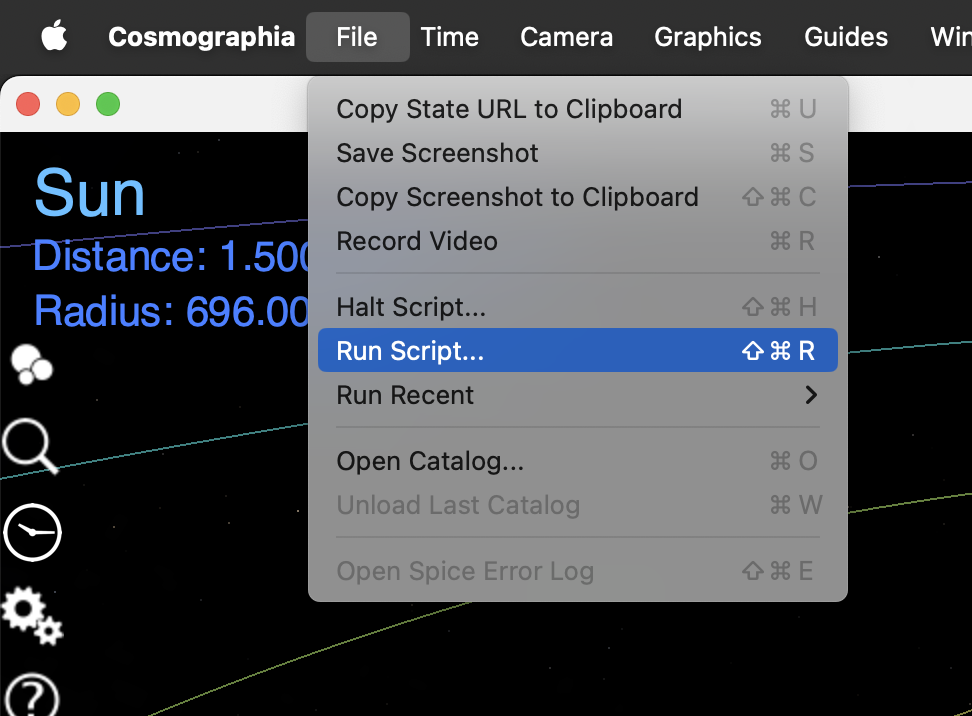 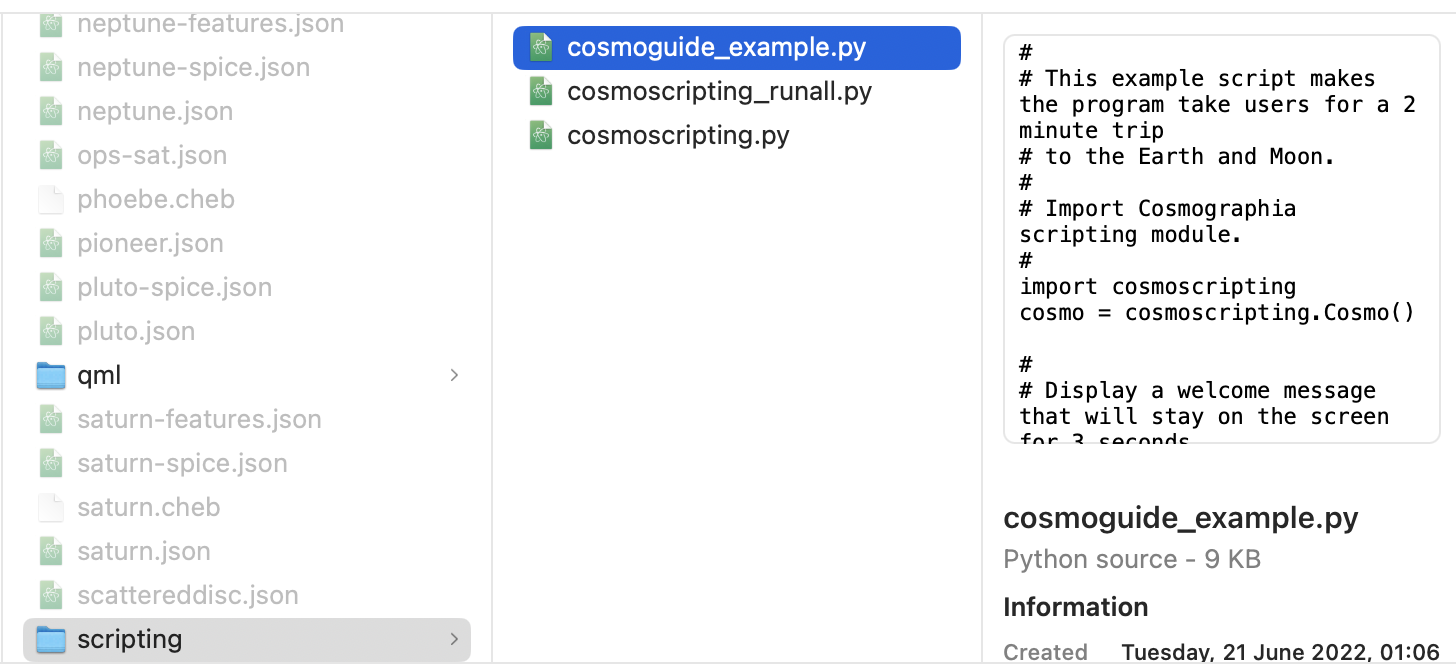 JUICE Cosmographia Plugin
The Cosmographia JUICE plugin is a software that adds extra features to the Cosmographia tool allowing an easy 3D visualisation of the JUICE spacecraft manoeuvres and instrument pointing.
The package deals with the tedious build-up of Cosmographia catalogue files, hiding the low-level details and providing a turn-key solution for quick and easy visualization of JUICE pointing

Creation of complete Cosmographia scenes.
Automatic SPICE Kernel setup based on metakernels.
JUICE Spacecraft 3D Models integrated.
Sensor and observation configuration.
Load individual CKs

https://www.cosmos.esa.int/web/juice/cosmographia-plugin
Scene loading based on metakernels
The JUICE plugin deals with the preparation of the catalogues and spice configuration. The user selects a valid JUICE metakernel and the scene is prepared.







After the scene loading, the kernel set can be updated adding new attitude kernels
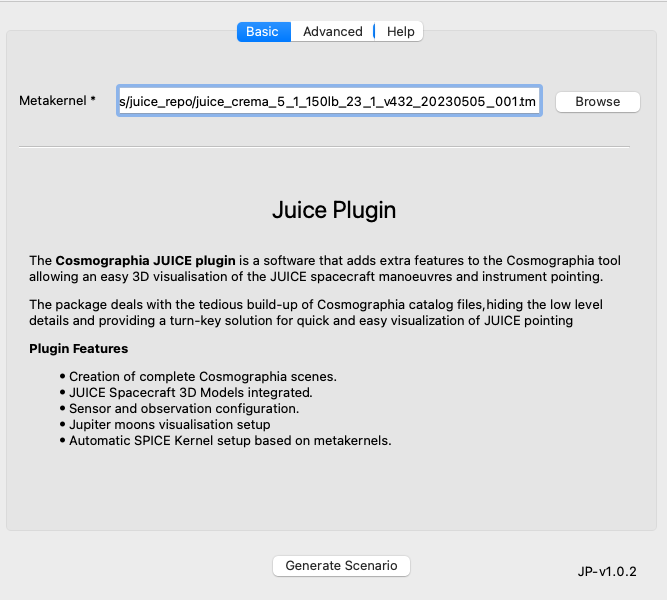 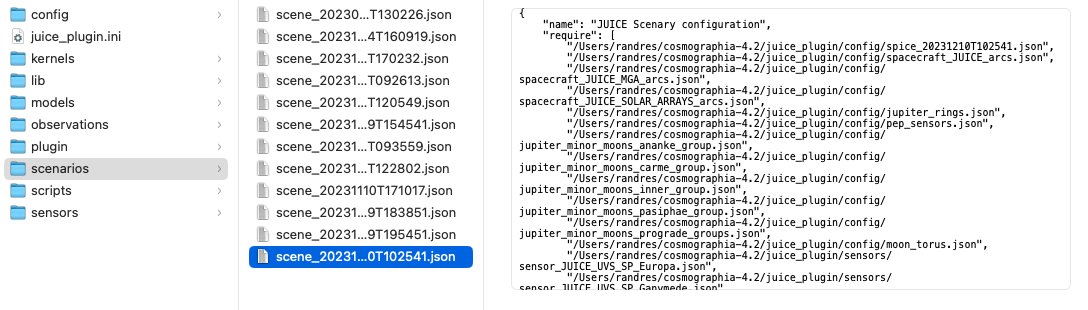 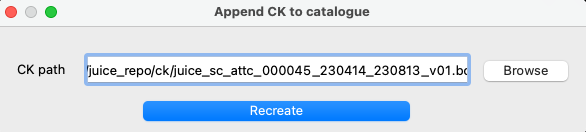 Sensors
The JUICE plugin helps with the preparation of the sensor catalogues, creating them on the fly.
After loading, a dedicated UI allows to identify and activate/deactivate them … and even have a quick look through them
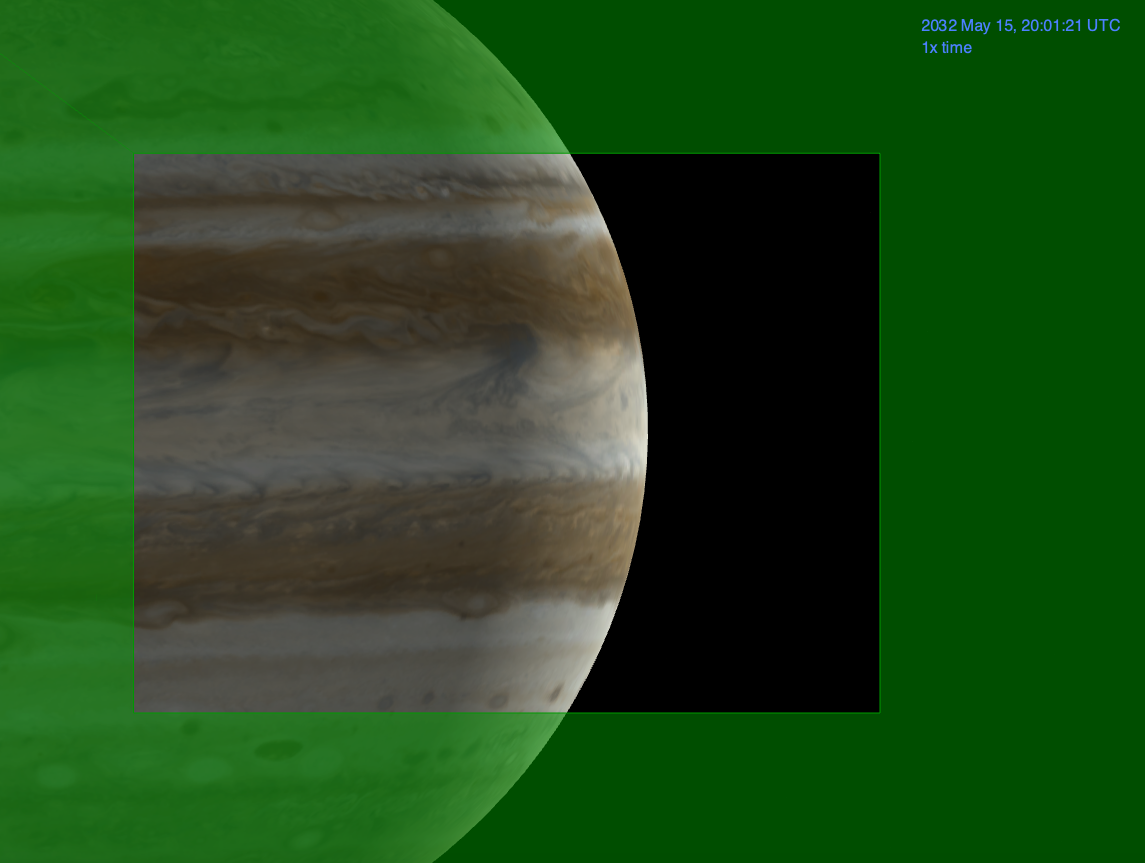 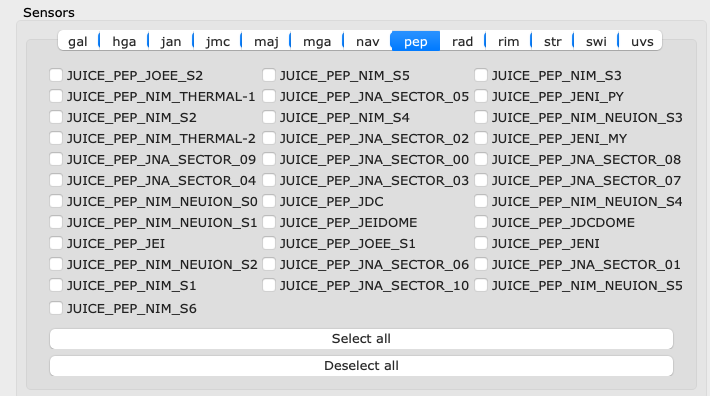 Minor moons and Science models
Accessing and visualising the Jupiter minor moons is a tedious manual process in Cosmographia

Family colour and moon naming conventions
UI show/hide feature
Individual or family selection
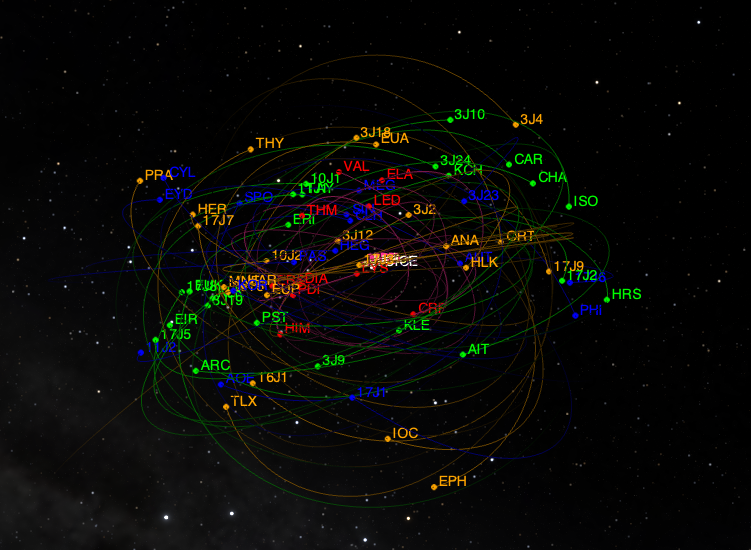 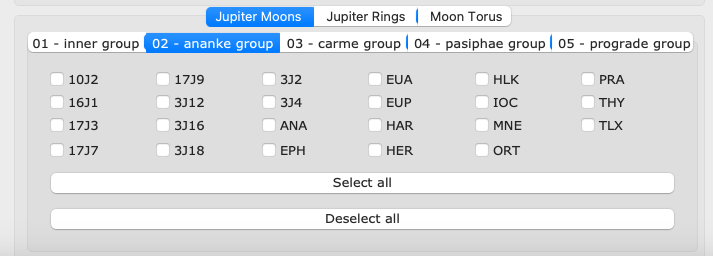 Jupiter Rings
The Jupiter rings are implemented as a first order approximation mainly for science planning purposes (Pointing Design, Occultation opportunities, etc.). The rings are implemented in JUICE Cosmographia Plugin, the Cosmographia configuration files of the SPICE Kernel data set, the SPICE kernels themselves and in the JUICE Pointing Tool.
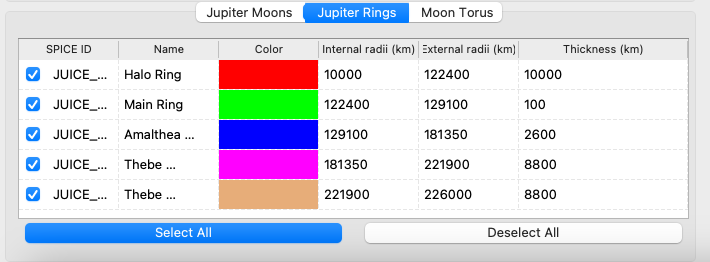 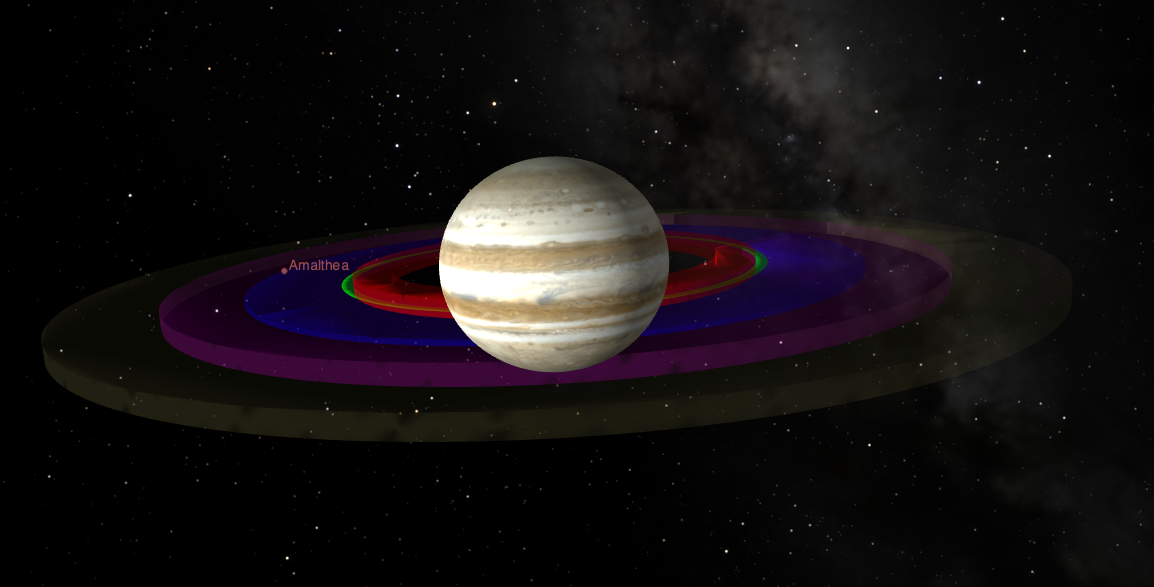 Io and Europa Torii
The Jupiter and Europa Tori are implemented in the JUICE SPICE kernels, the plugin, and the Cosmographia configuration for science planning activities.
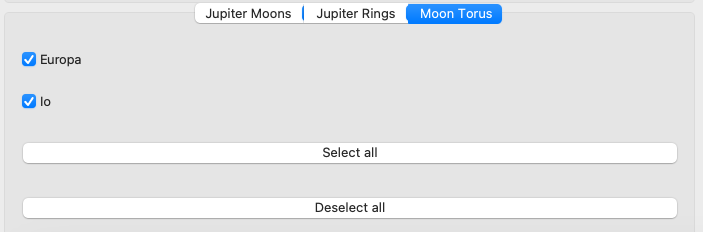 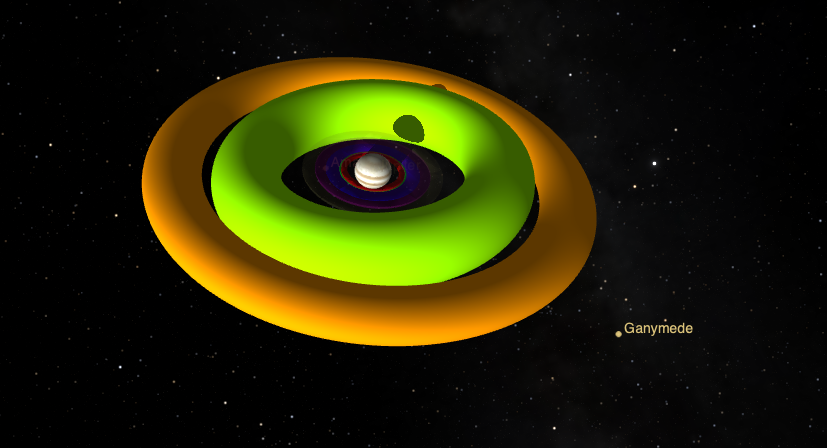 The Io Plasma Torus (IPT) is based on a 2-D model representing a section of the Io Torus based on data from the JUNO mission.

For the Europa Plasma Torus (EPT) The torus is centered on 10.5 RJ (not centred in moon) with an ellipsoidal radius of 1.5 RJ in-plane and 1 RJ out of the plane, where the plane is defined by Europa’s orbital plane around Jupiter.
Jupiter Main Aurora and Magnetosphere belts
The Jupiter Main Aurora and Inner, Middle, and Outer Magnetosphere belts are available in the plugin and in the Cosmographia configuration files of the SPICE kernel set for visualization purposes and they show the magnetosphere of Jupiter and aurora. The magnetosphere is generated through the particle system option of Cosmographia, with particle positions along magnetic field lines estimated by a model. The aurora position also uses the particle system, with locations obtained from the Auroral Ovals files provided by LASP/University of Colorado
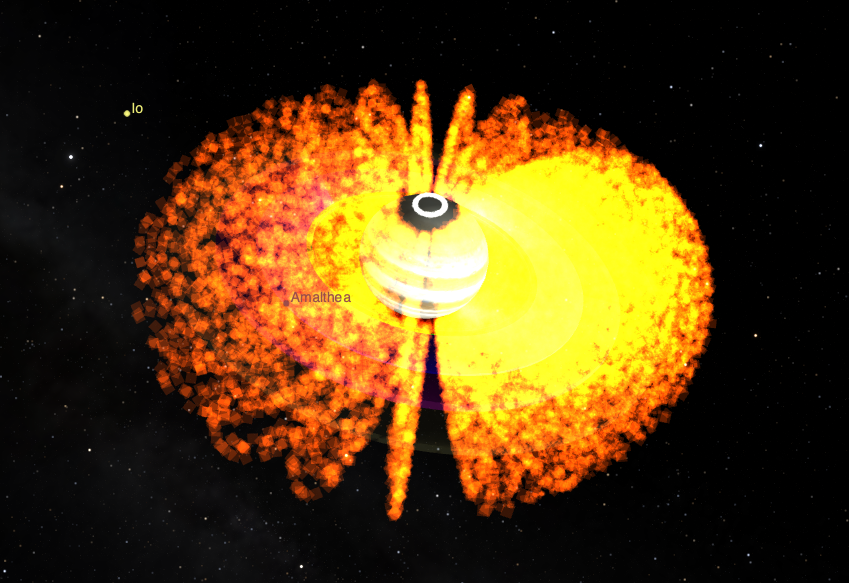 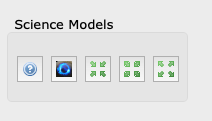 Online help
Big thanks to Marc Costa
https://juicesoc.esac.esa.int/help/cosmog/
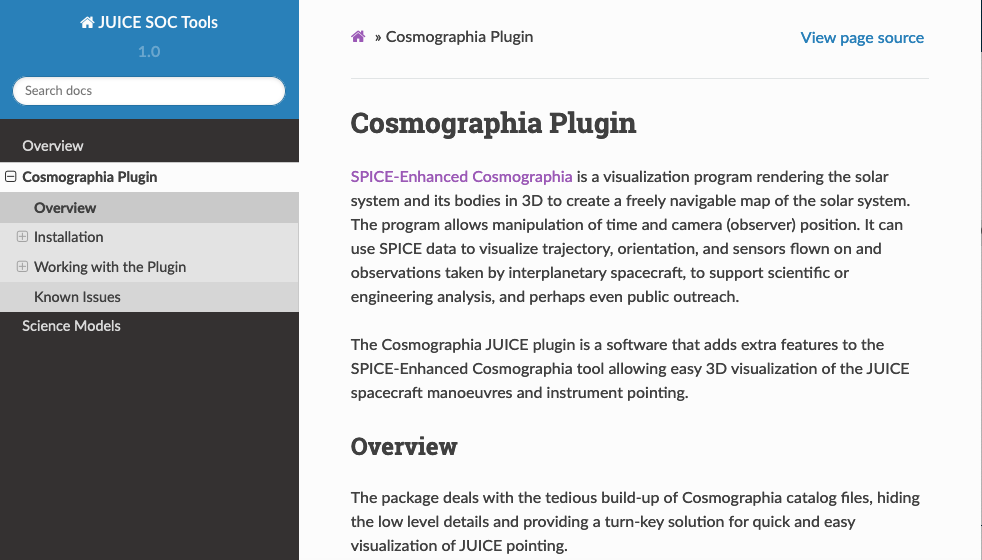 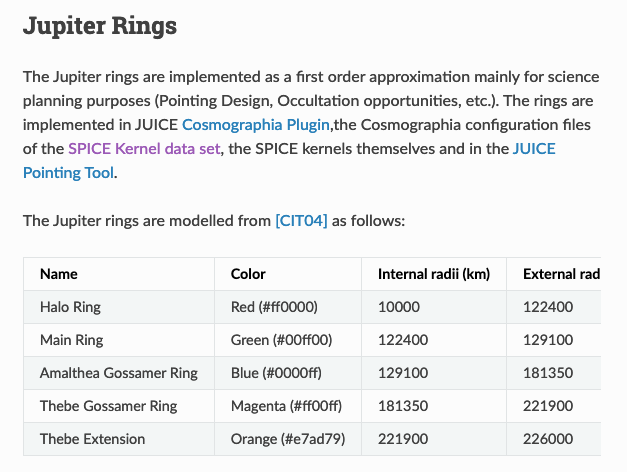 The backdoor - Getting access to the main window
In the previous section of Cosmographia scripting, we have seen how to execute a Cosmo script and what is the intended flow of the scripting. 
With the plugin we wanted a way of interacting with Cosmographia out of this loop. So, we searched for a method of bypassing normal processing and allow us to extend the capabilities.
After analysing the tool and its usage of the Qt framework (pyQt 5), we concluded, that getting access to the main window, and setting up  a ‘hook’ on it (as a menu option for example)
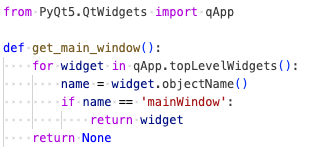 The backdoor – creating an app on top
Adding custom packages to the cosmo scripting (Cosmographia 4.1+)






PyQT and Qcreator (UI development)
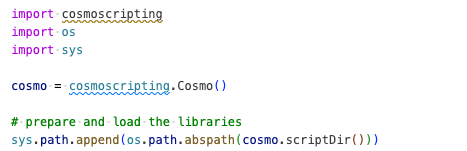 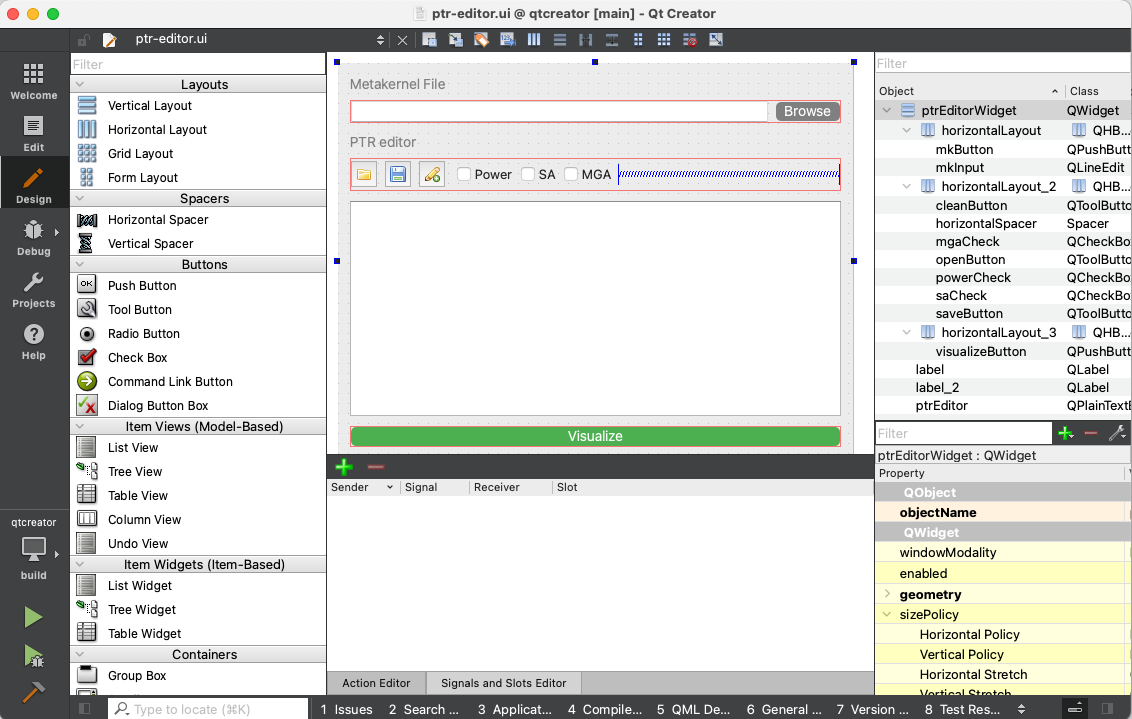 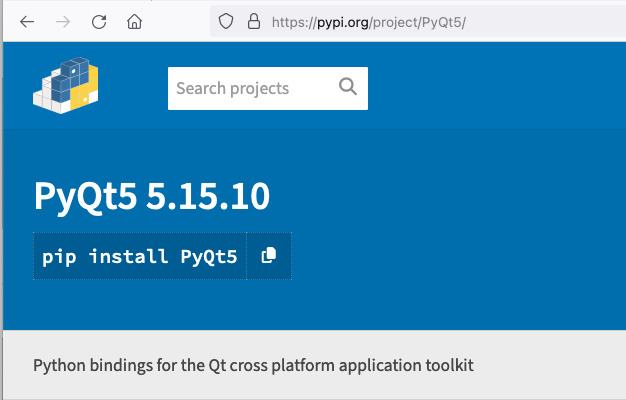 Next Generation
Limitations for the development have been removed with Cosmographia 4.2
The experience gained during the juice plugin allows us to extend the capabilites and improve the mission specific usability
Refactoring is needed to ensure the maintenability and stability







SPICE service is open to implement or support mission specific use cases that can benefit from the Cosmographia capabilities.
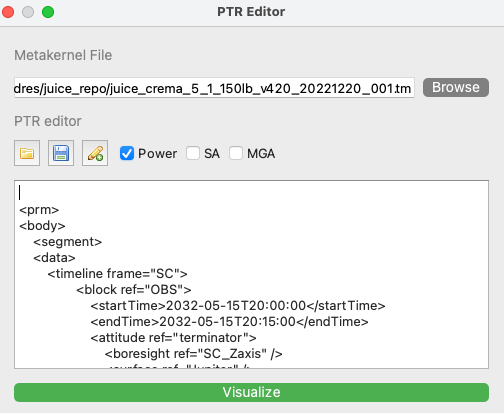 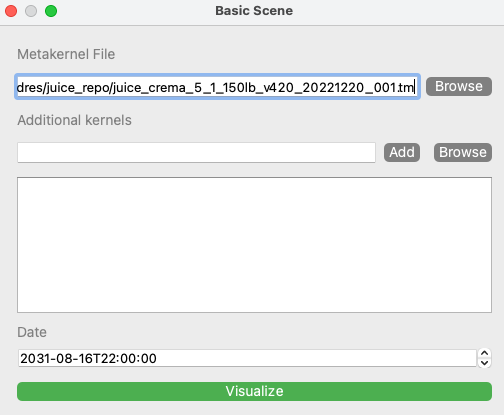 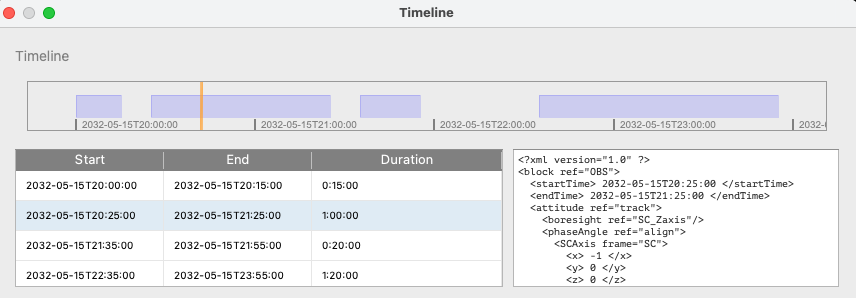 Open Discussion
Thank you very much for following the Cosmographia Training!
We hope you will now know how to load your missions scenario into Cosmographia, plot reference frames, instruments field-of-views and observations. 
Learn more at the official Cosmographia User Guide: https://cosmoguide.org/
QUESTIONS?